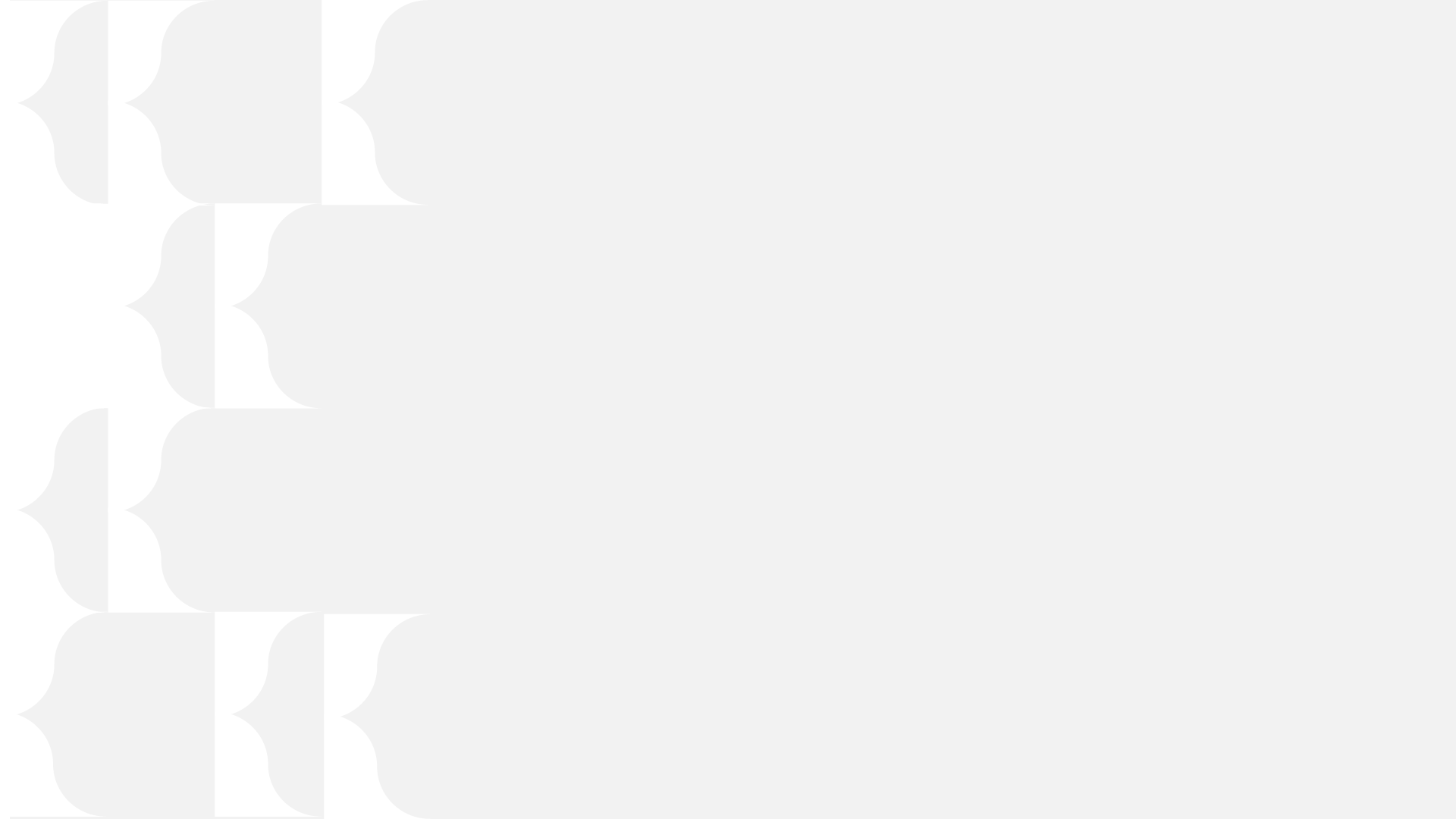 404 Not Found – Ki őrzi meg az internetet?” videokonferencia és workshop
Országos Széchényi Könyvtár, 2021
Az e-mailek
hosszú távú megőrzése
Dr. Kalcsó Gyula
Petőfi Irodalmi Múzeum
Digitális Bölcsészeti Központ
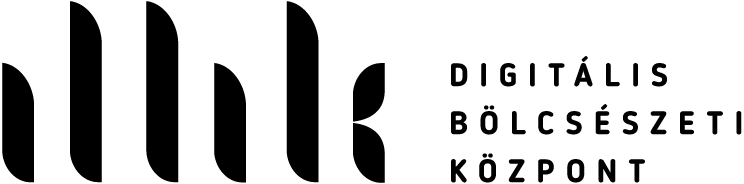 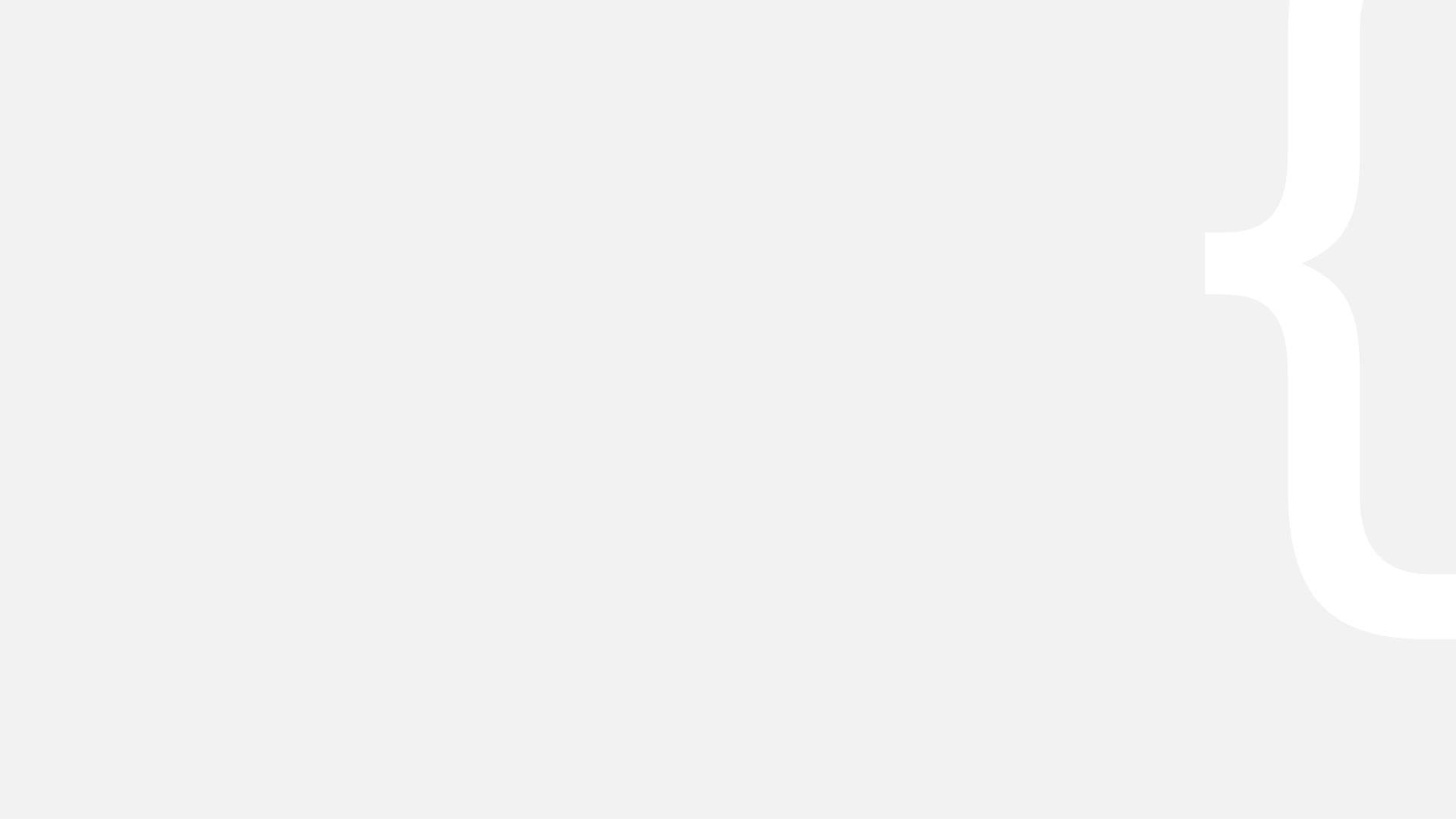 Vázlat
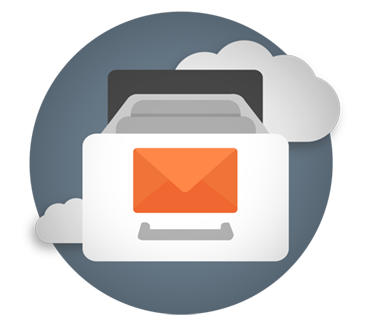 A digitális megőrzés problémáiés az e-mail
Az e-mailek megőrzésének módjai
Az OAIS és megőrzés csomagban
A Mailbag
A PIM workflow-ja
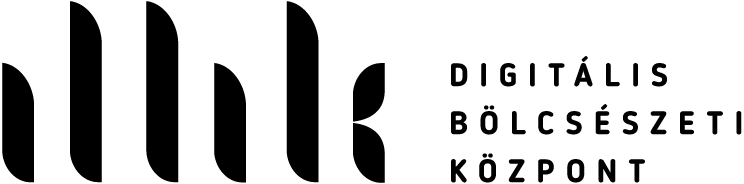 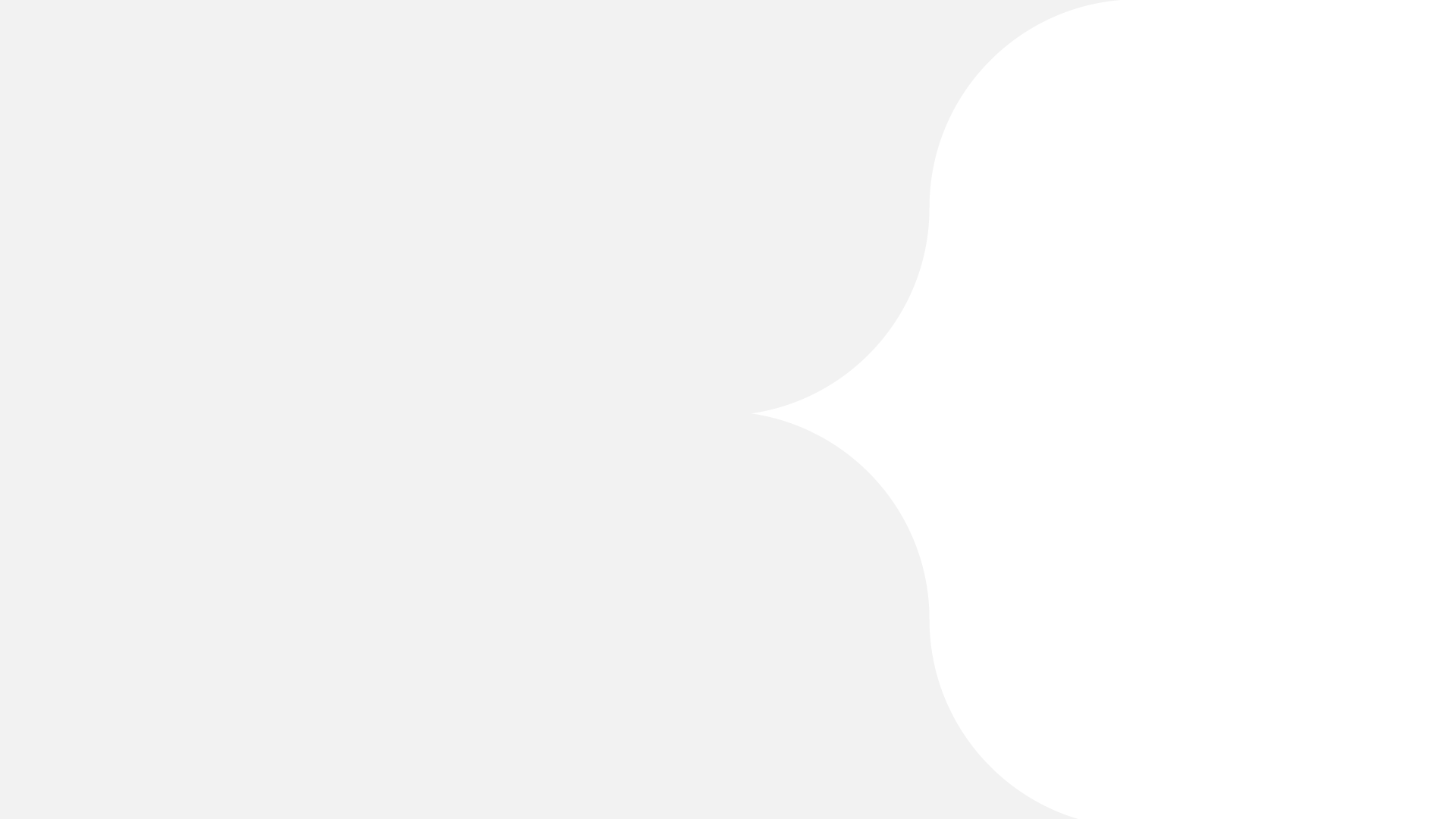 1. A digitális megőrzés problémái és az e-mail
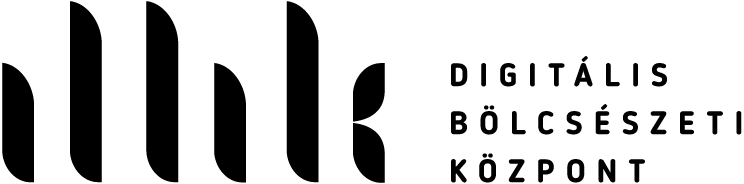 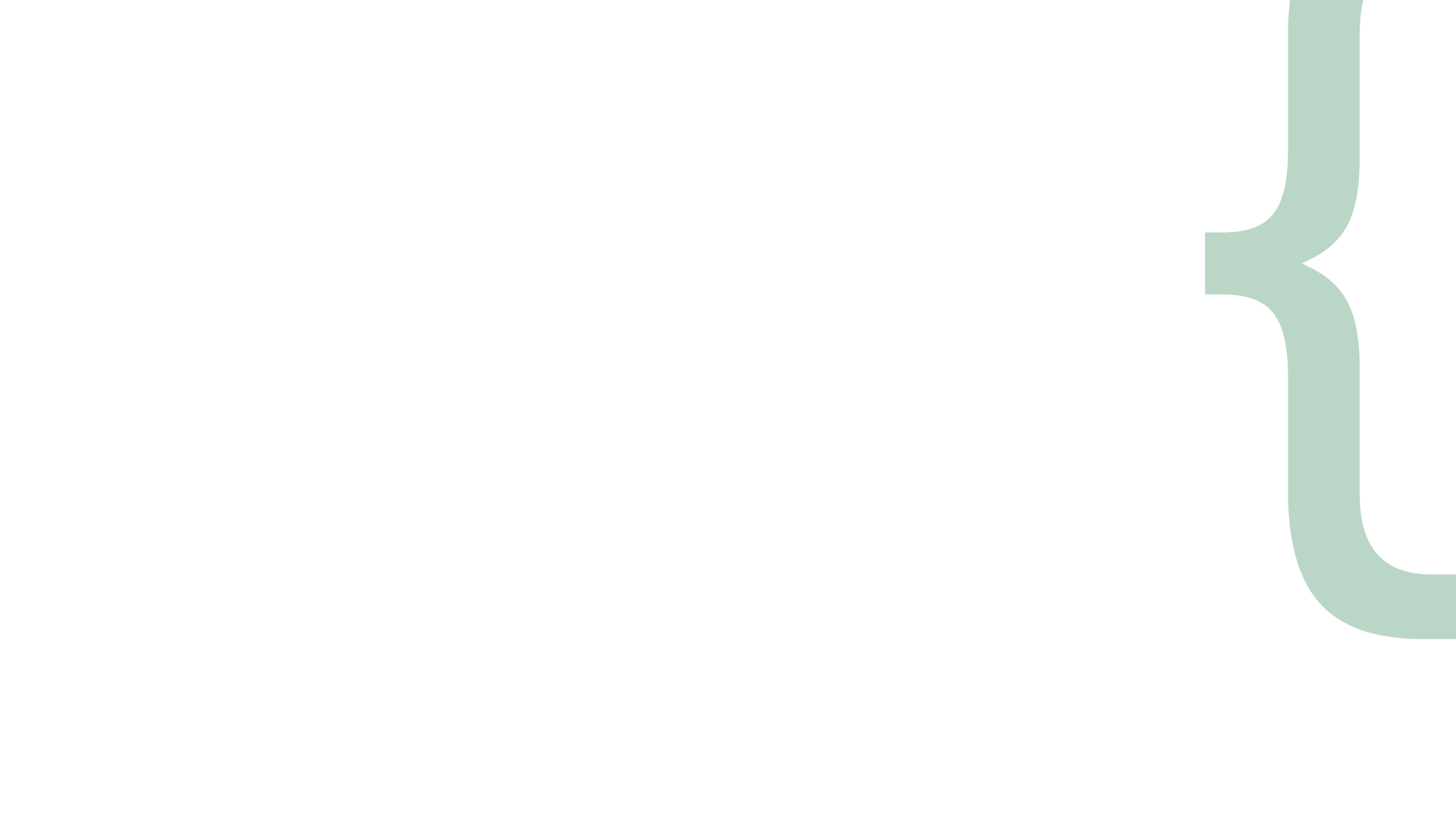 Born digital – azaz digitálisan született

Olyan digitális objektum, amelynek nincs analóg előzménye, és nem is készíthető pontos analóg másolat róla (de nem feltétlenül digital exclusive!).

Objektum: lehet egy vagy több fájl és/vagy könyvtár halmaza.
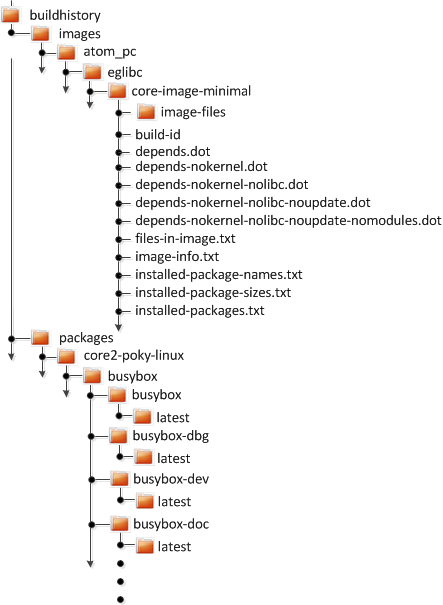 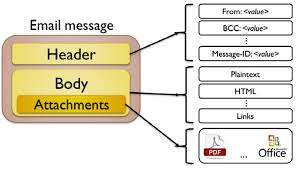 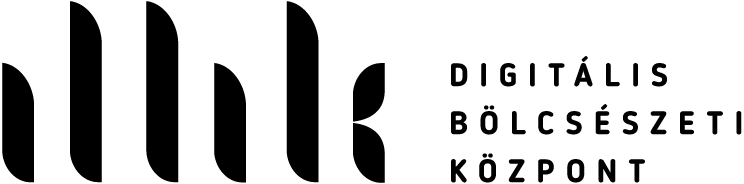 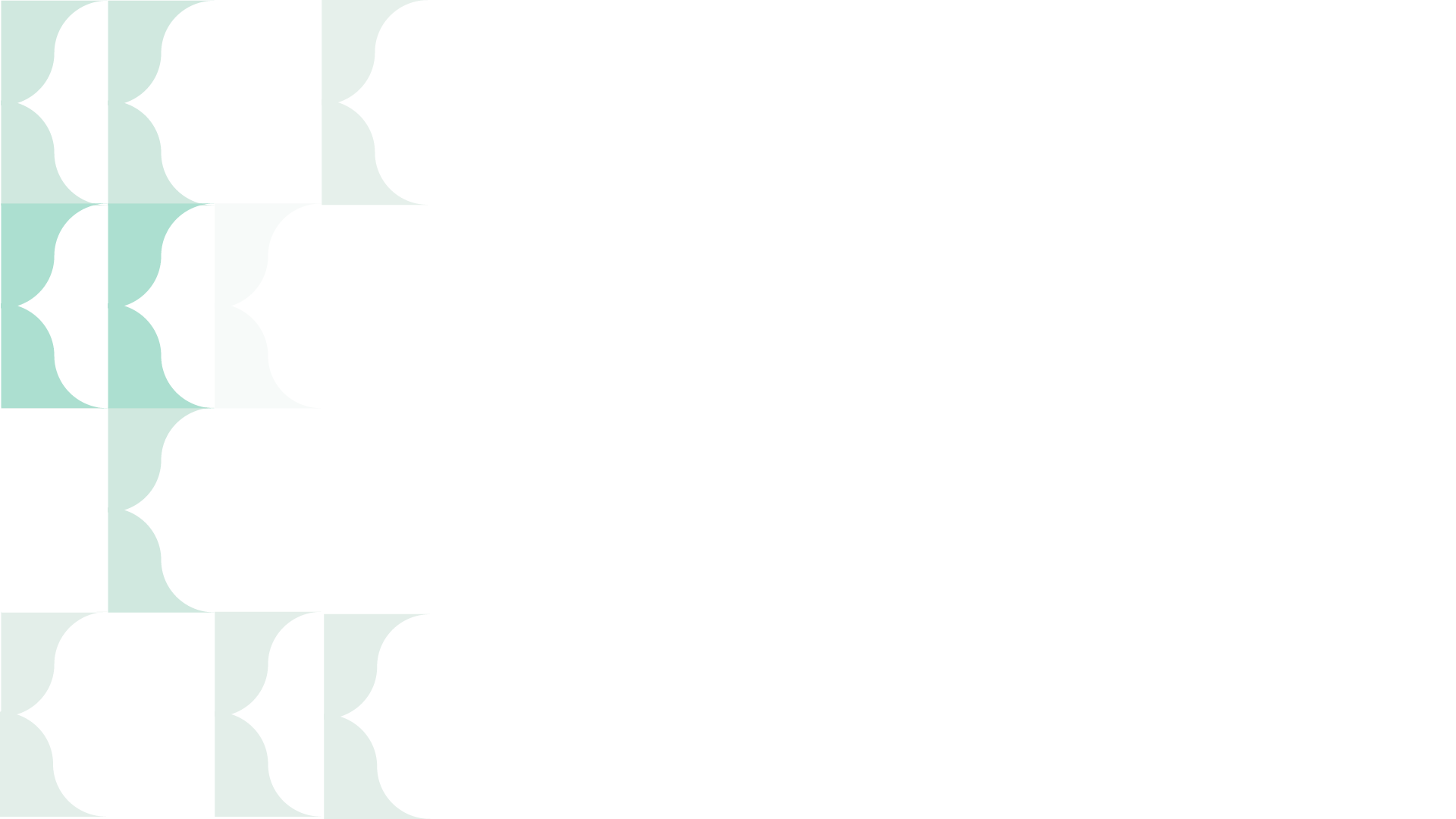 A digitális megőrzés alapproblémái
A kezelésükkel kapcsolatos problémák a digitális létmódjukból adódnak:
a nagy mennyiség,
a heterogenitás,
a gyors elavulás,
az értelmezhetőség fenntartása.
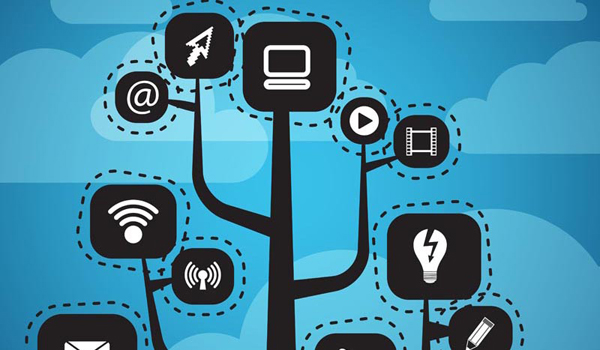 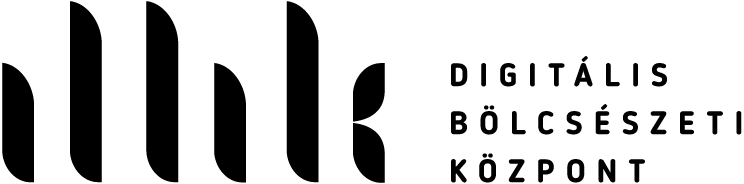 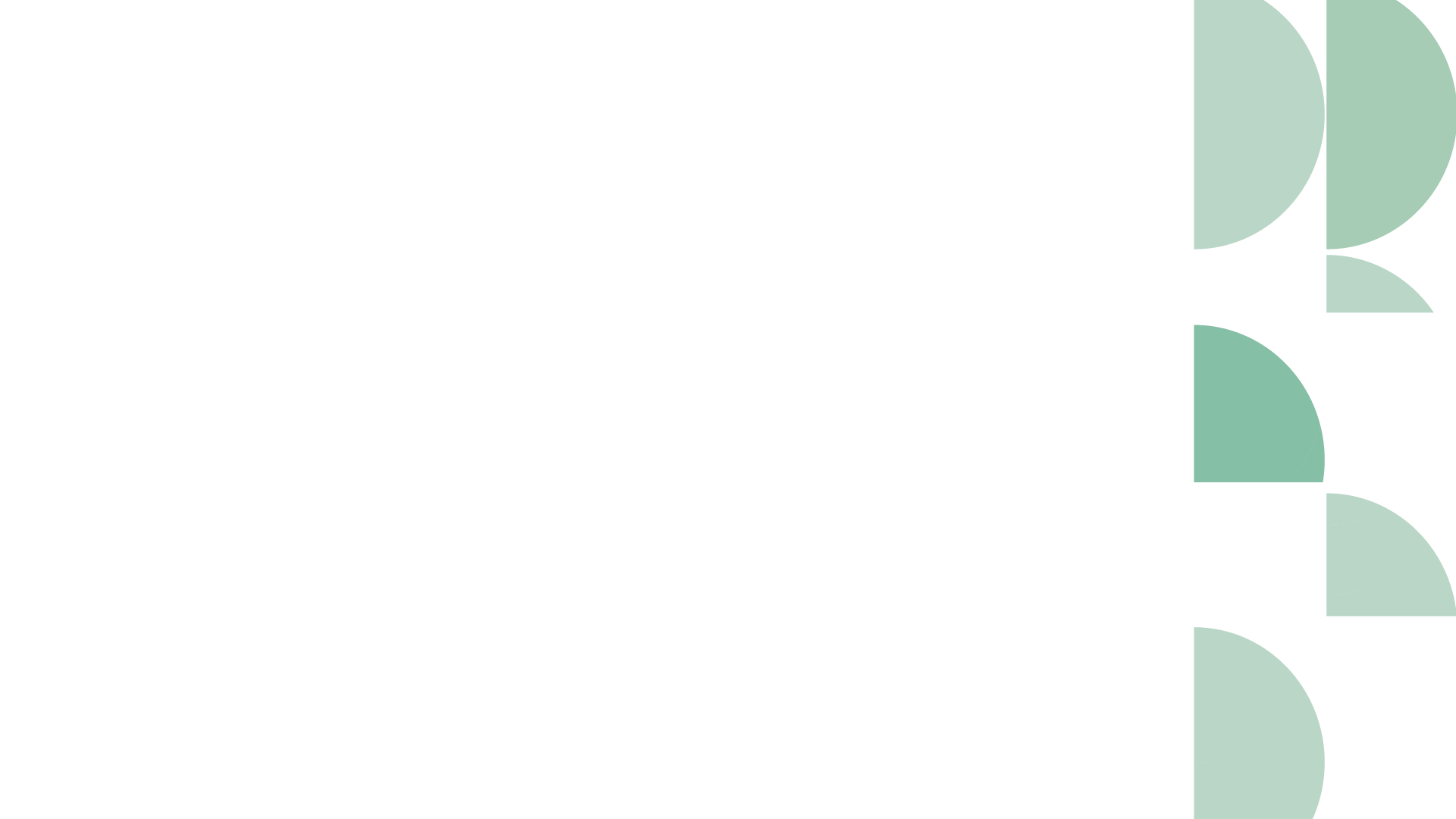 Az e-mail mint szabvány
Az első e-mailt Ray Tomlinson küldte el magának 1971-ben (50 éve!)
Az Internet Engineering Task Force (IETF) 1981 óta szabványosítja.
Ezeket a dokumentumokat Request for Comments-nek hívják (RFC).
A jelenlegi standardot az üzenetformátumra vonatkozóan az RFC 5322 (IMF – Internet Message Format), az üzenetküldésre vonatkozóan az RFC 5321 (SMTP – Simple Mail Transfer Protocol) tartalmazza.
A fentiek mellett a hozzáférést szabályozó protokollok az Internet Message Acces Protocol (IMAP) és a Post Office Protocol v3 (POP3), továbbá a csatolmányokat szabályozó Multipurpose Internet Mail Extensions (MIME).
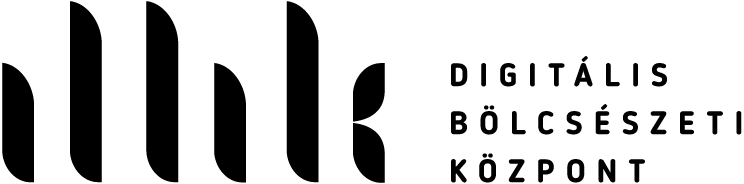 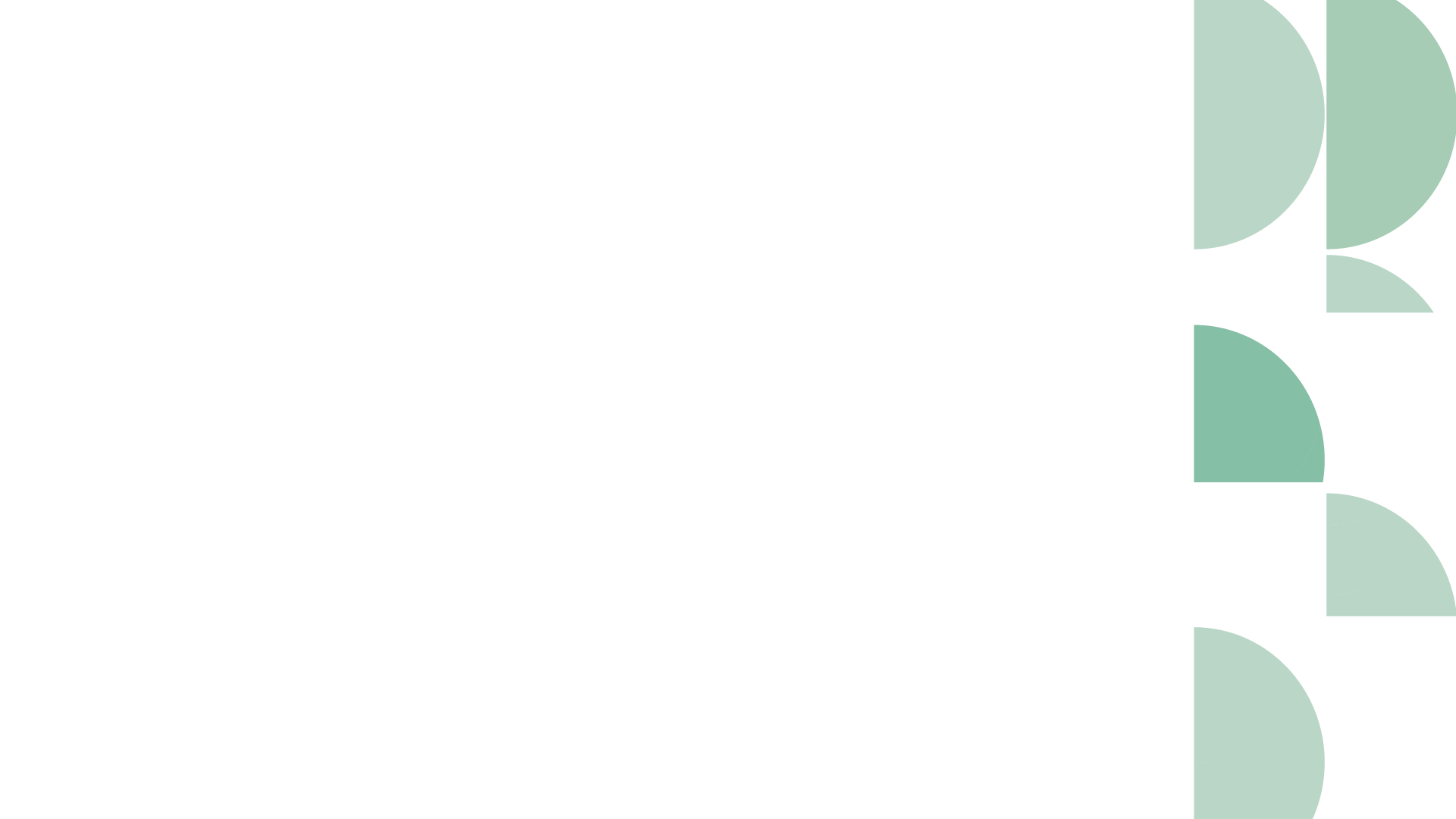 A szabványos formátumok
EML: az RFC 5322-re épülő fájlformátum, az elküldött e-mailek formátuma.

MBOX: szintén az RFC 5322-re épül, konténerformátum, több EML-fájlt tartalmaz legalább egy mappában.
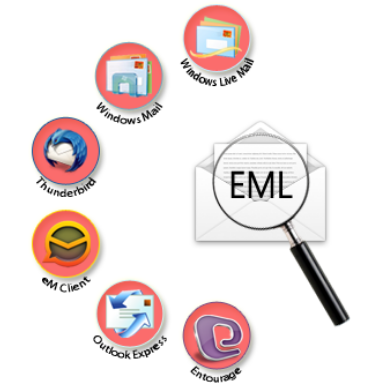 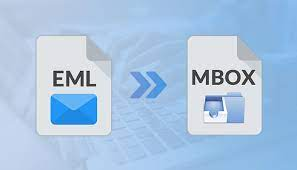 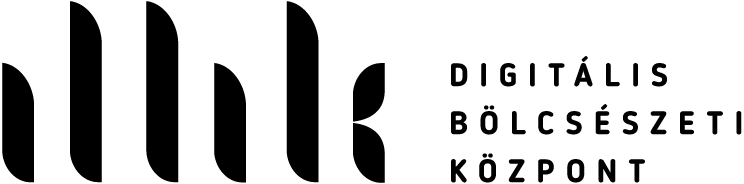 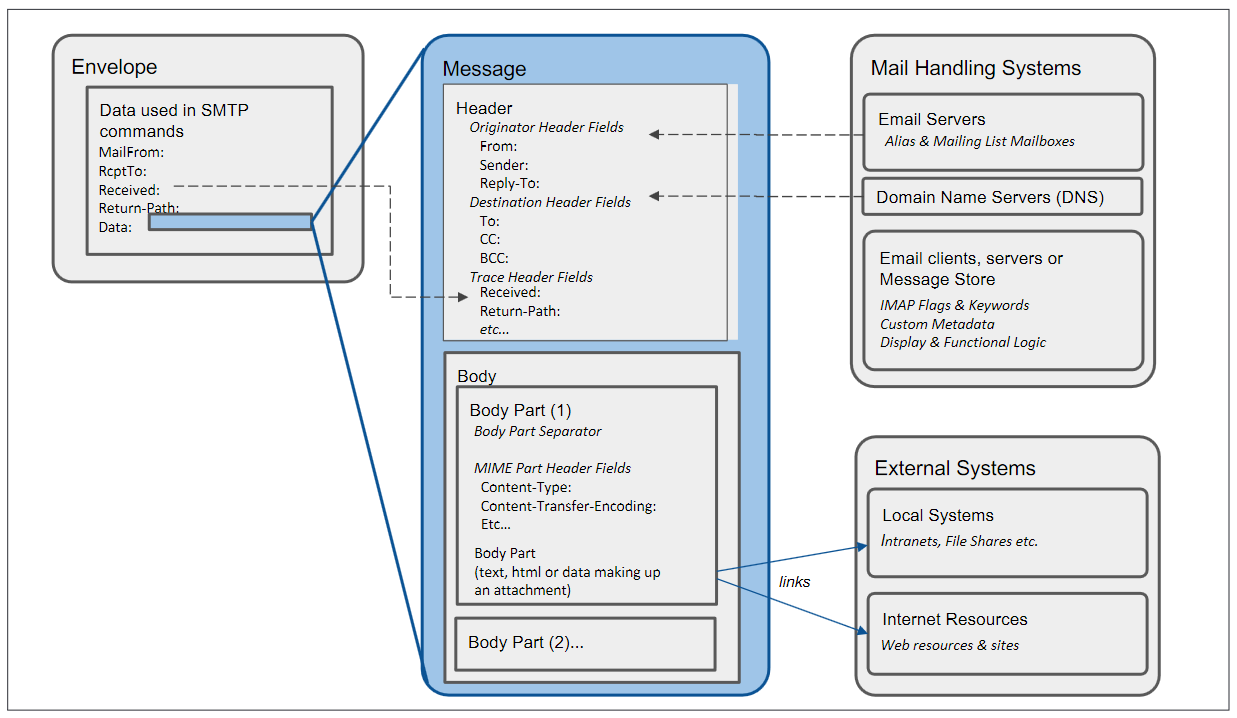 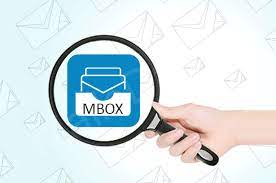 Az e-mailek archiválása
Folder 1
Folder 2
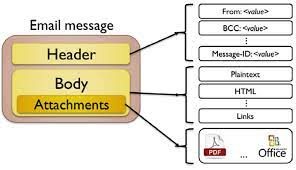 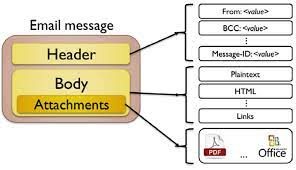 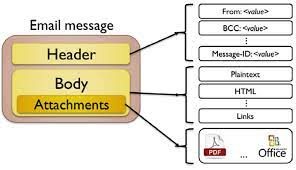 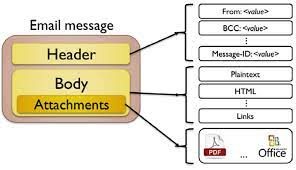 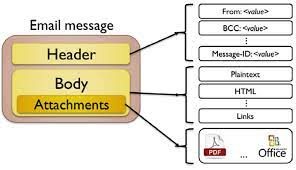 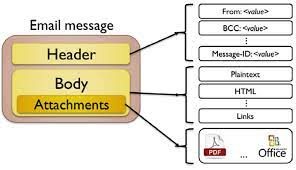 ...
...
...
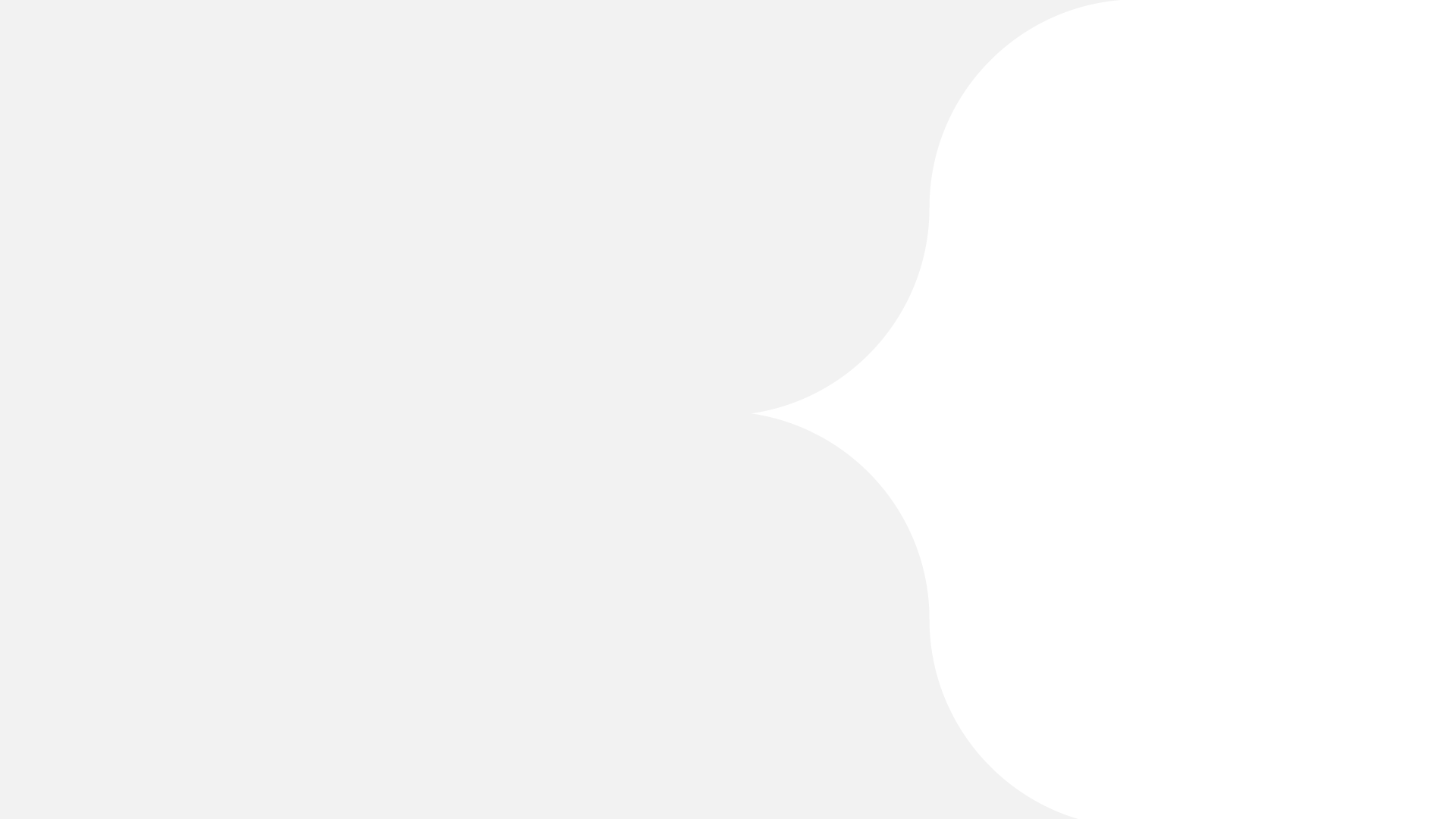 2. Az e-mailek megőrzésének módjai
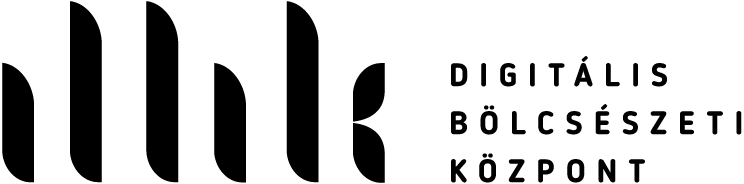 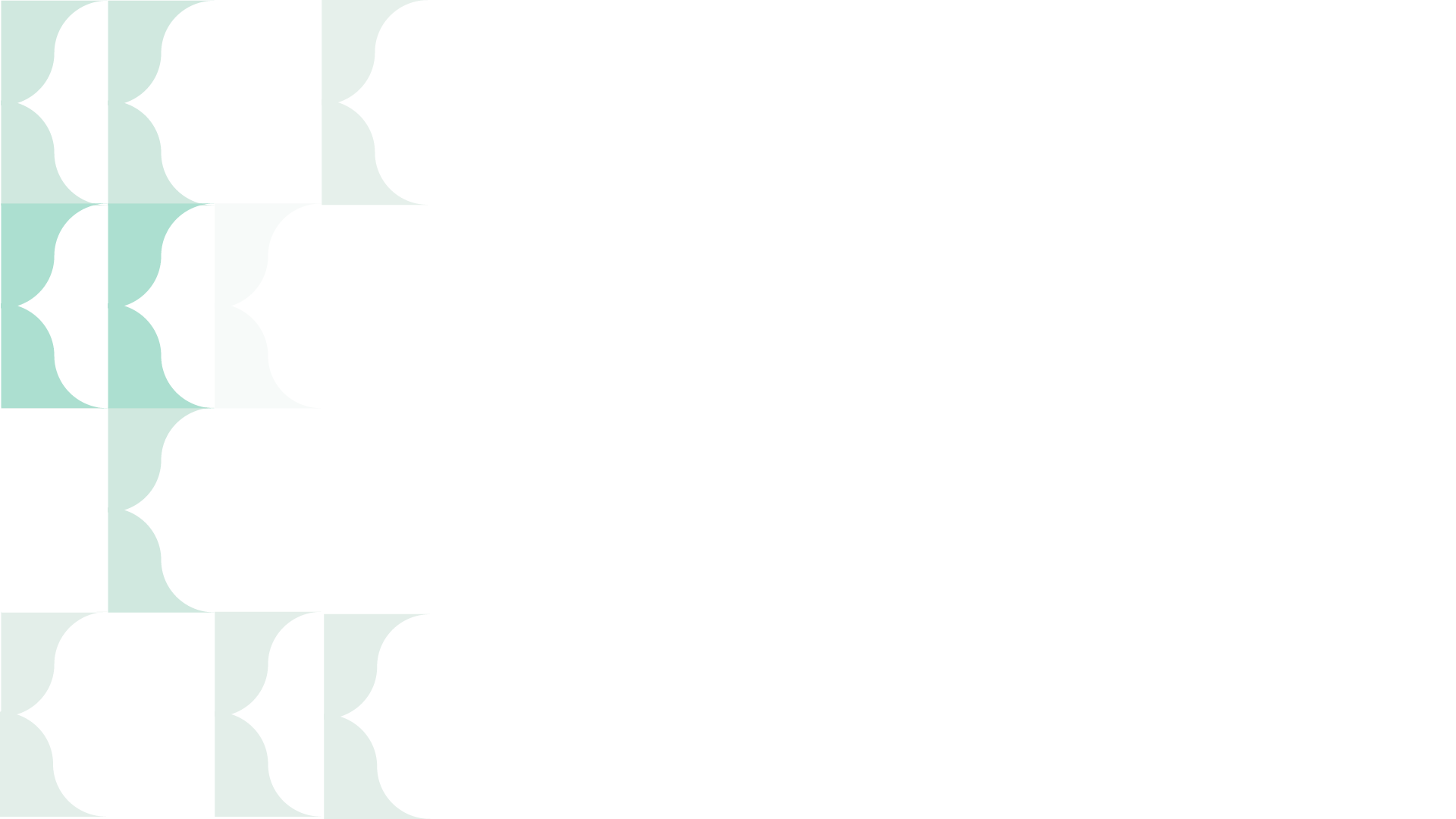 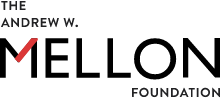 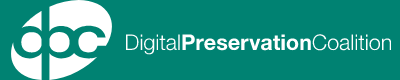 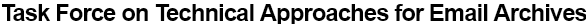 2016-tól működik
5 almunkacsoportja van
A fő feladata egy jelentés kidolgozása volt, amelyben javaslatokat is tesznek az e-mail-archiválás standardjaira
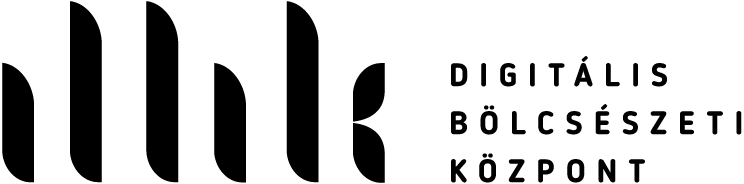 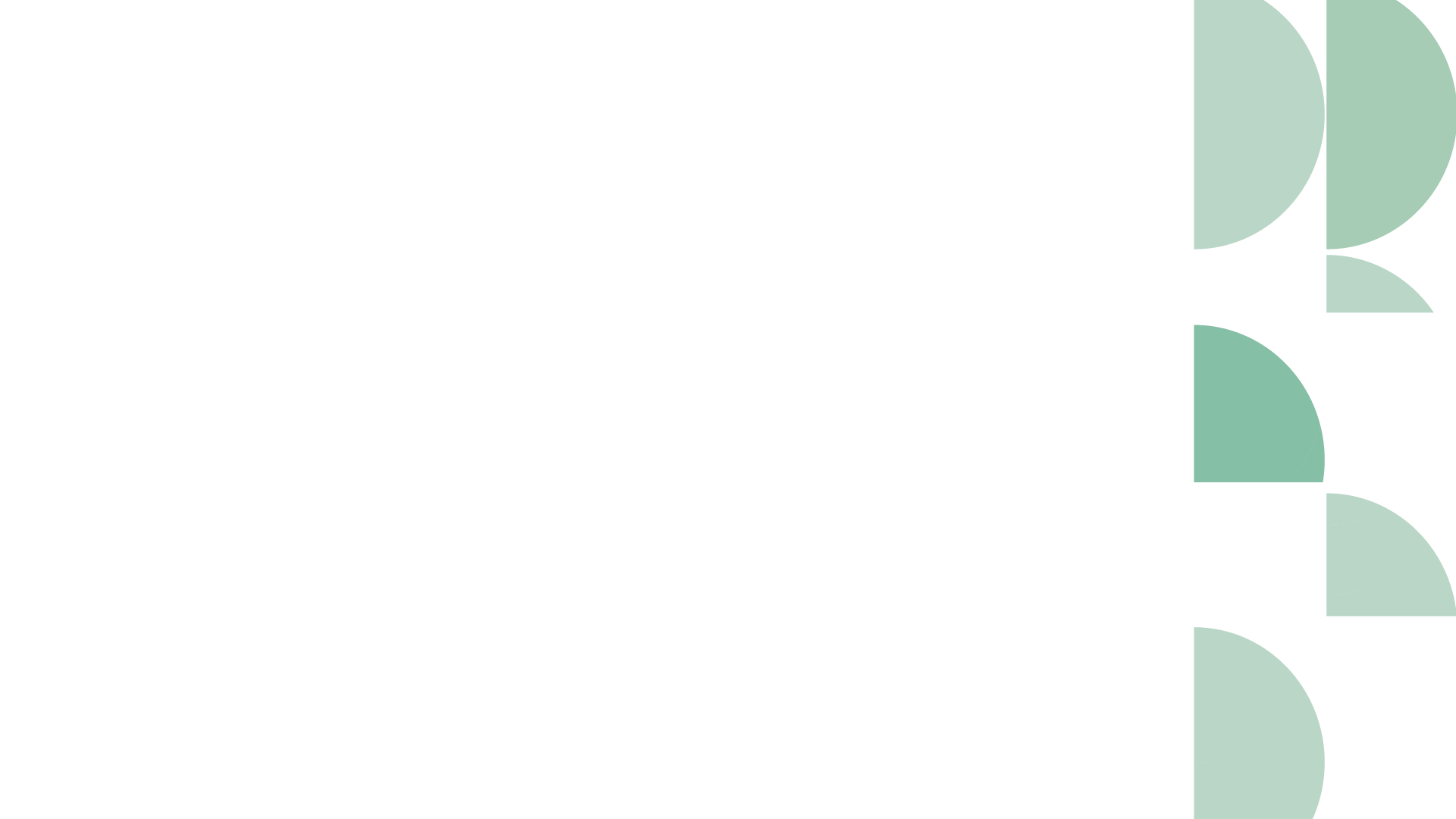 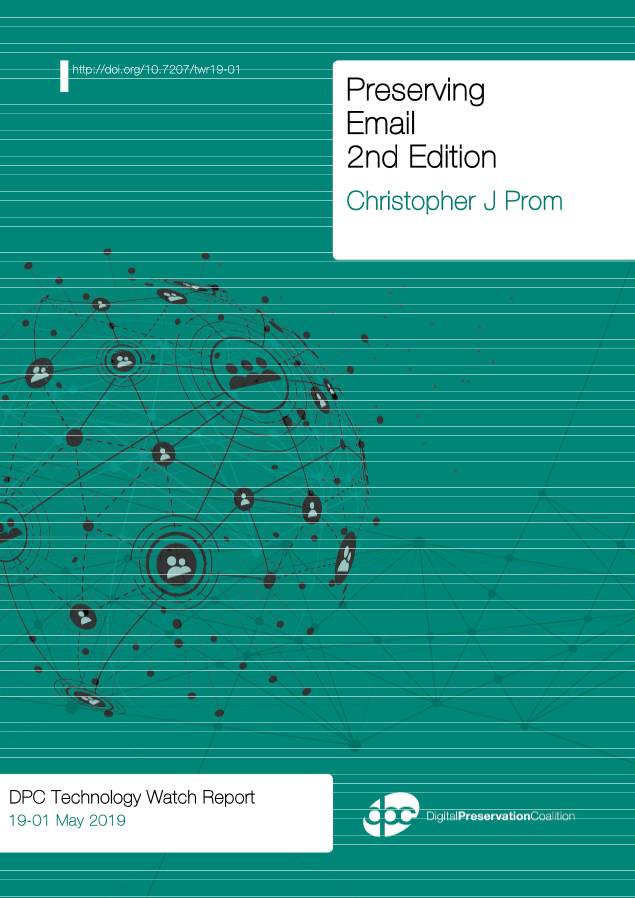 Az e-mailek megőrzése
1. Bitszintű megőrzés
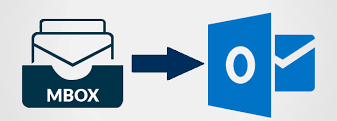 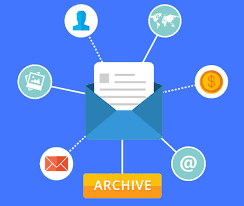 2. Konverzió
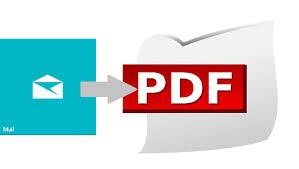 3. Emuláció
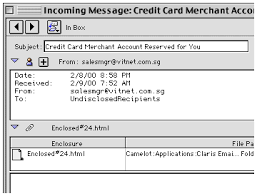 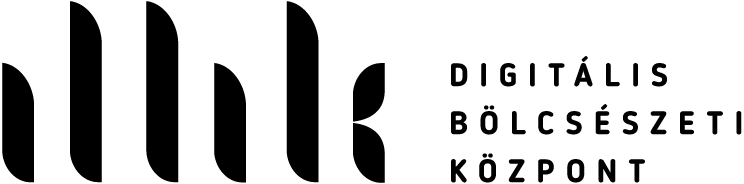 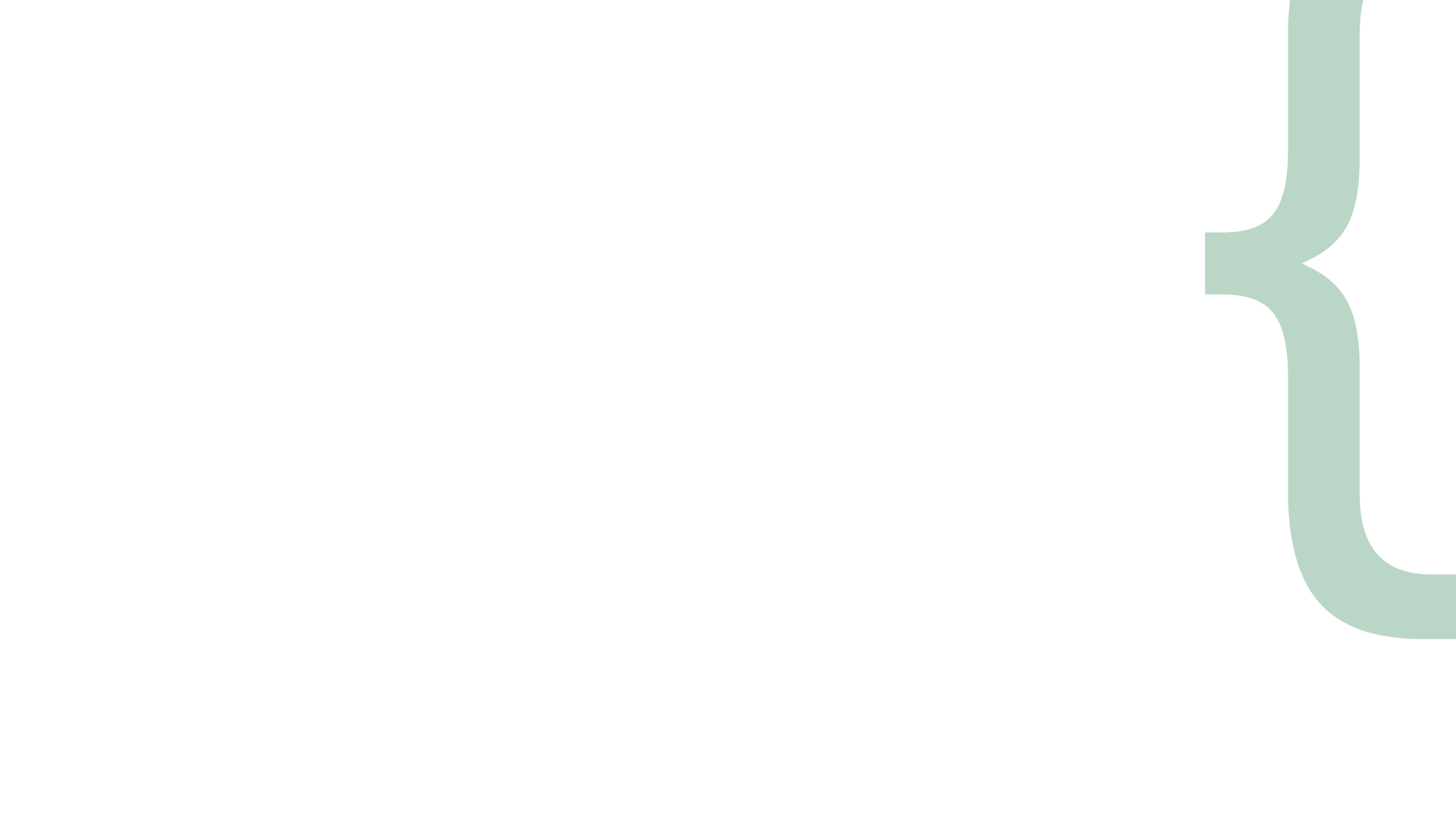 Szoftverek
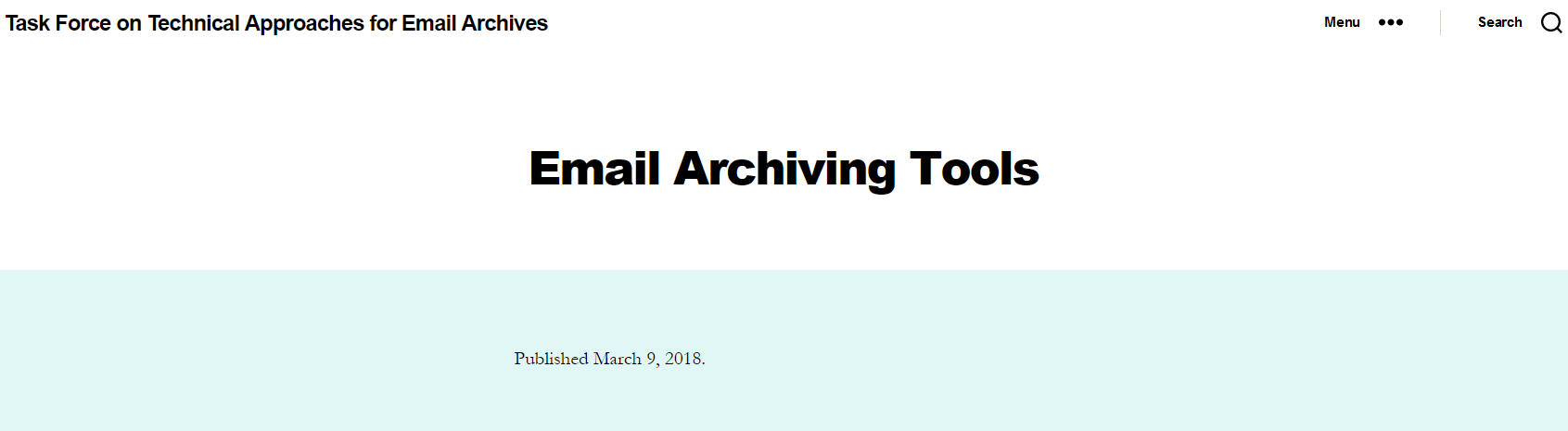 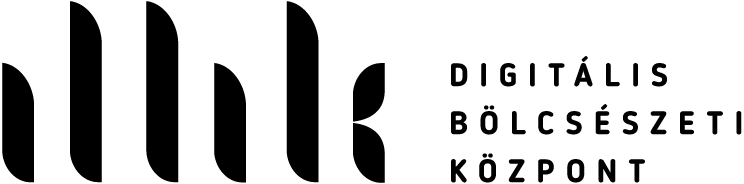 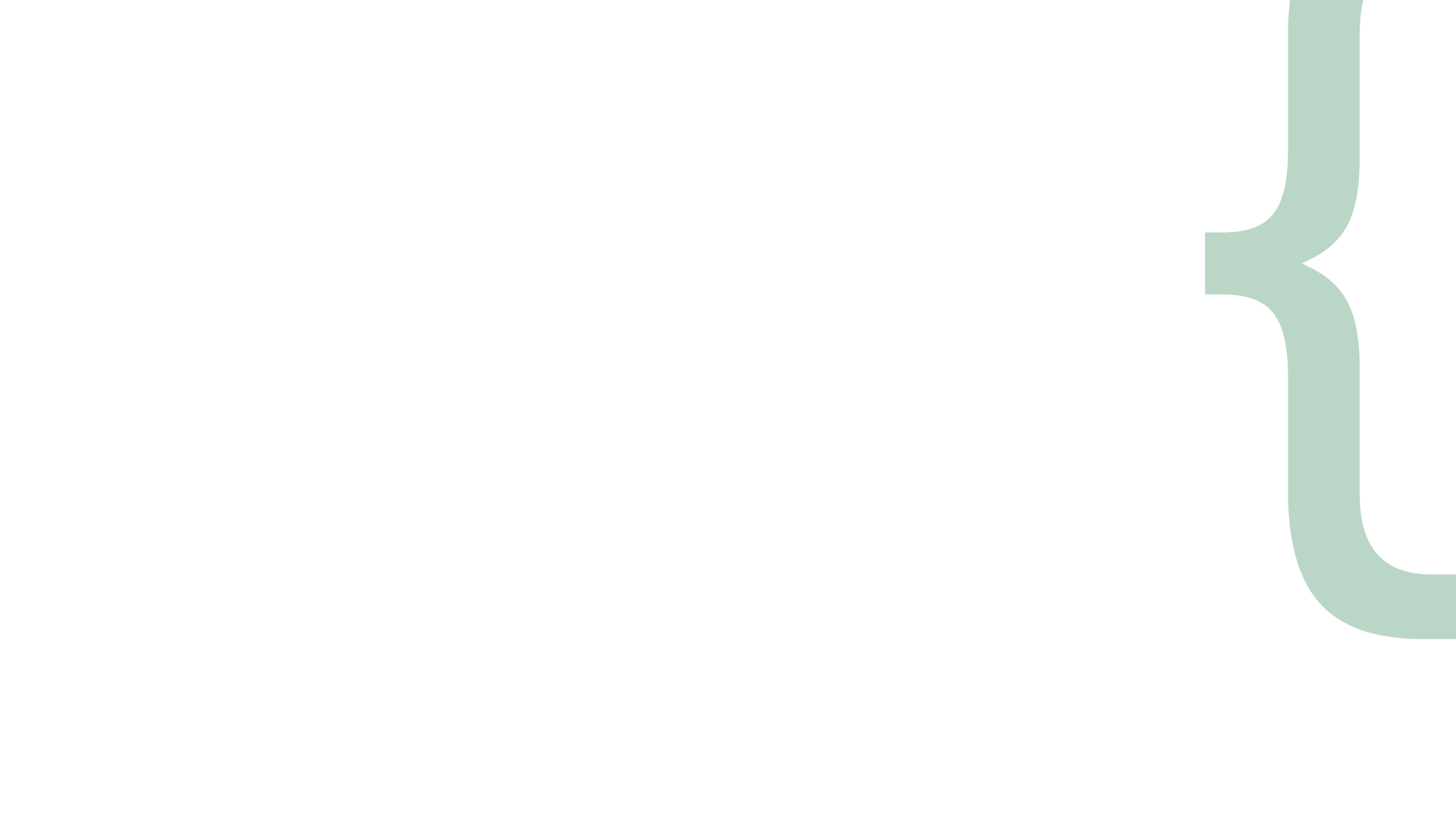 Szoftverek
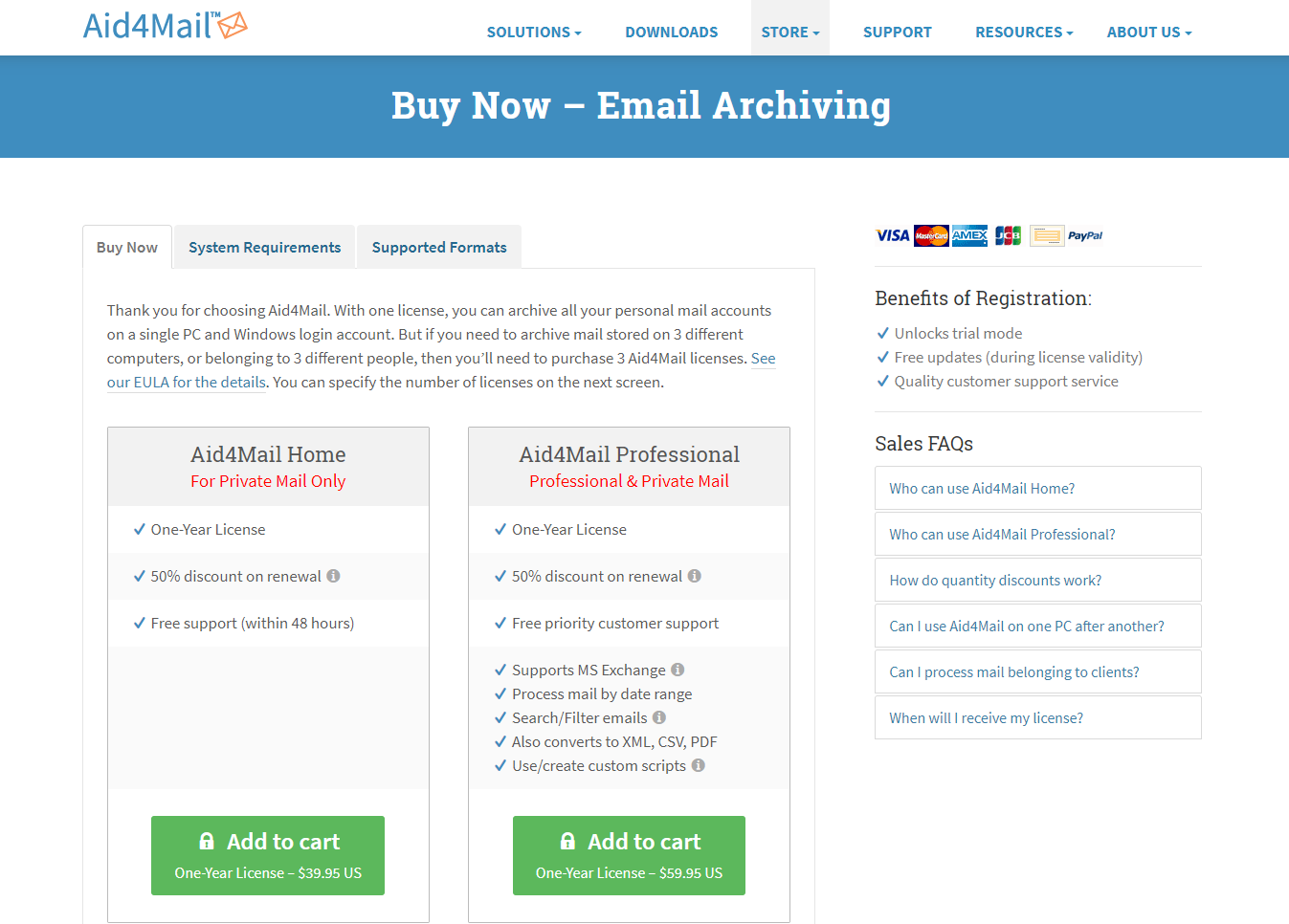 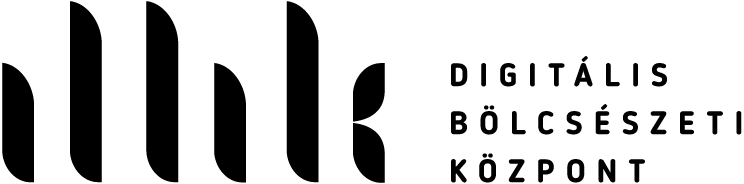 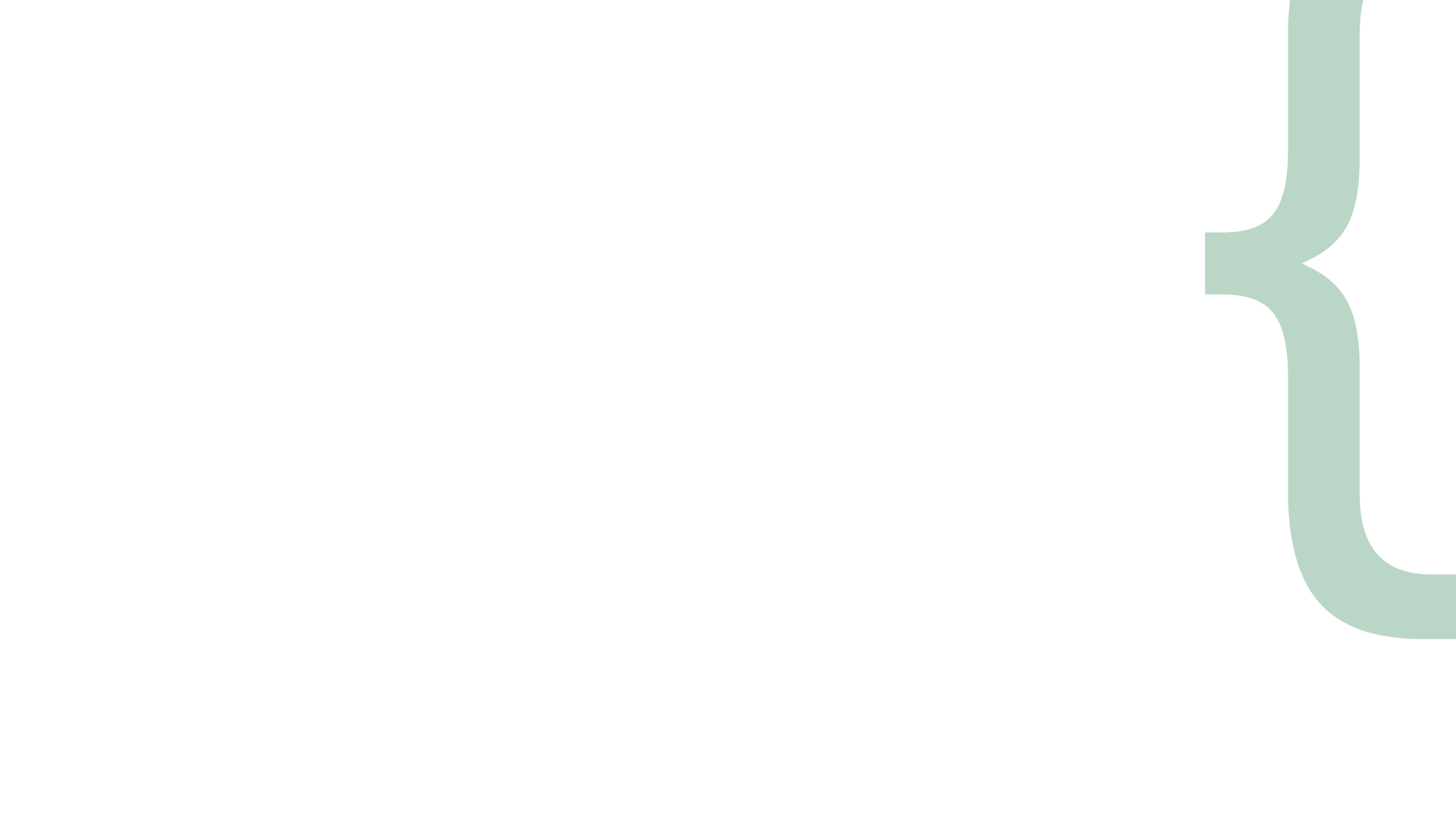 Szoftverek
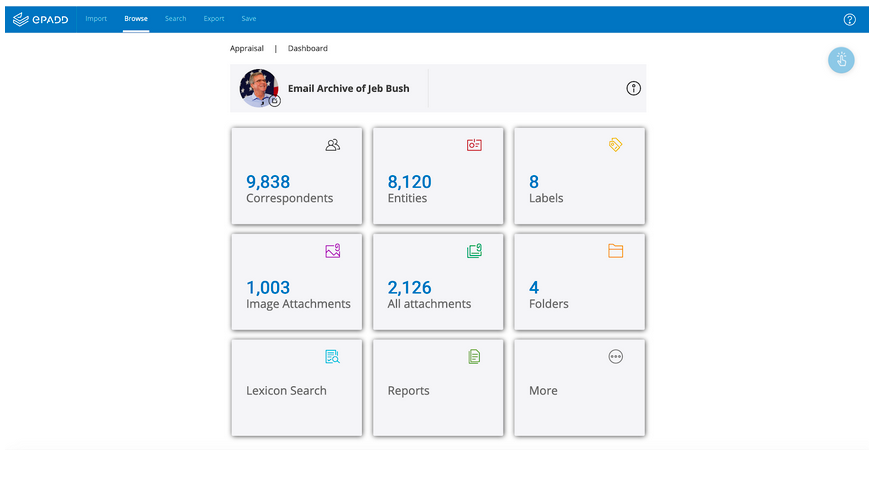 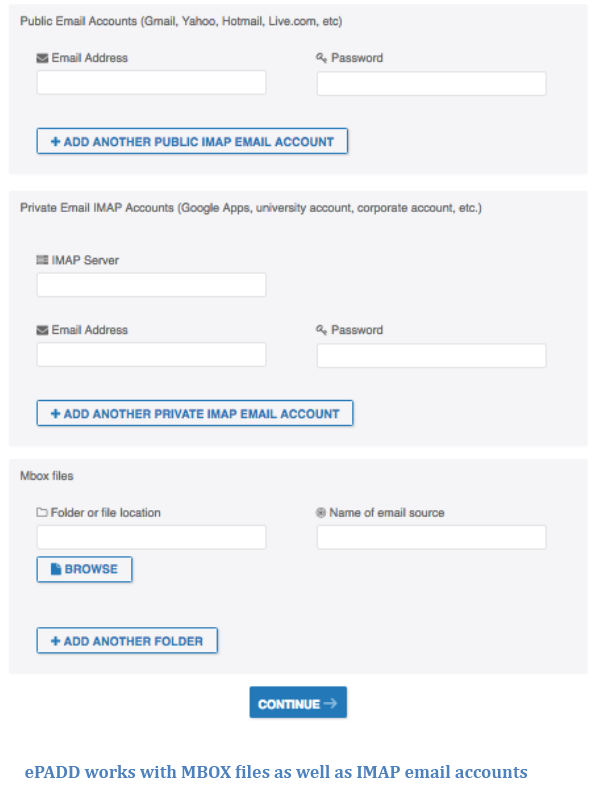 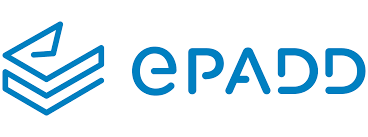 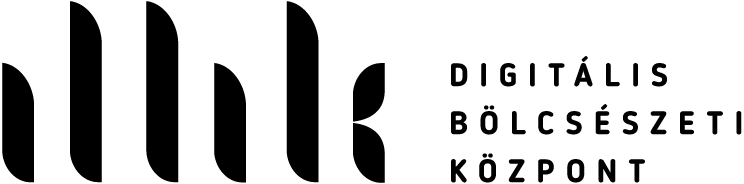 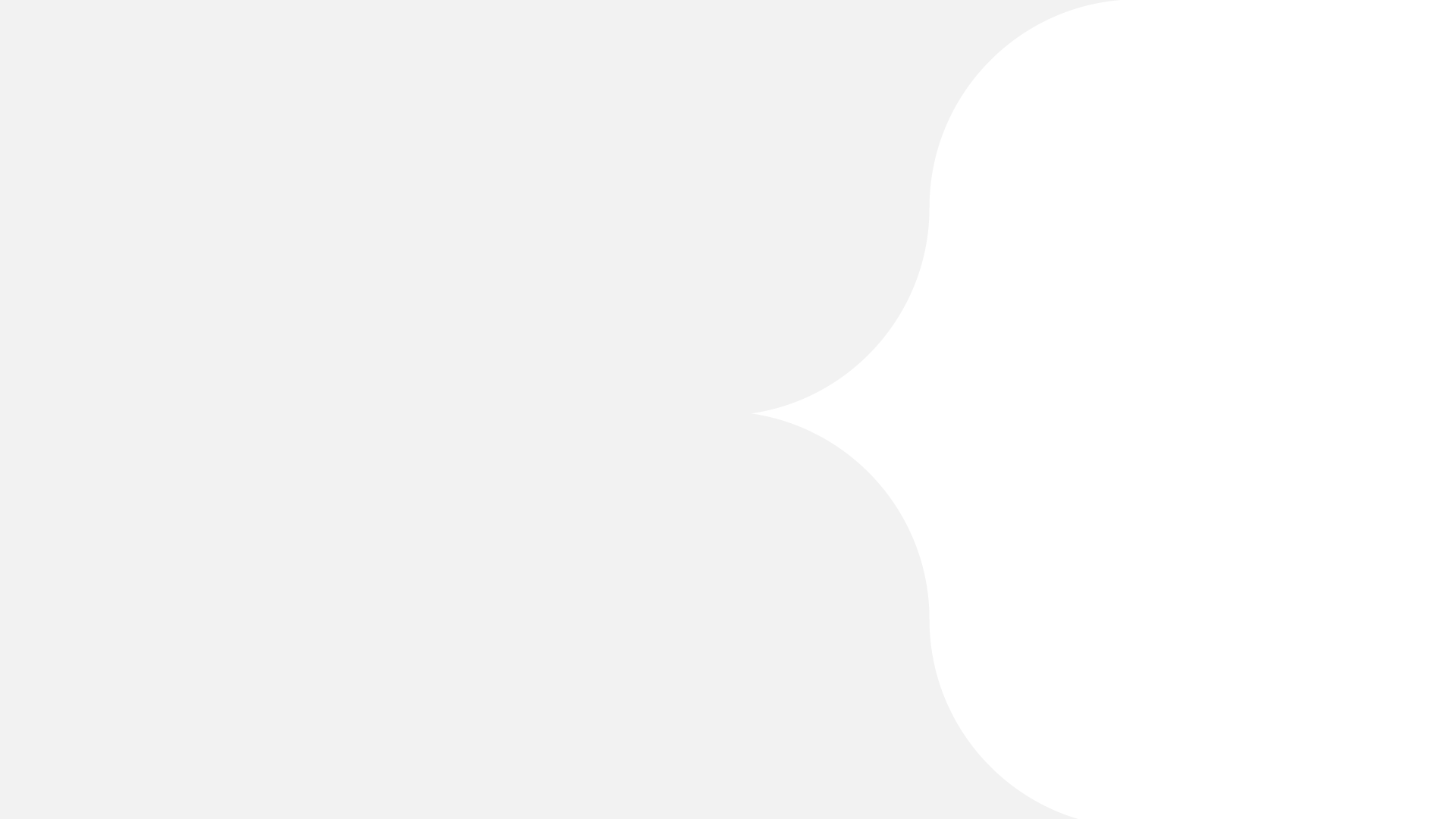 3. Az OAISés megőrzés csomagban
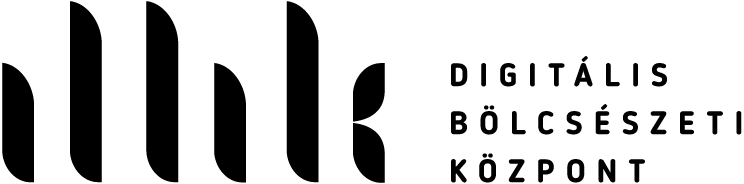 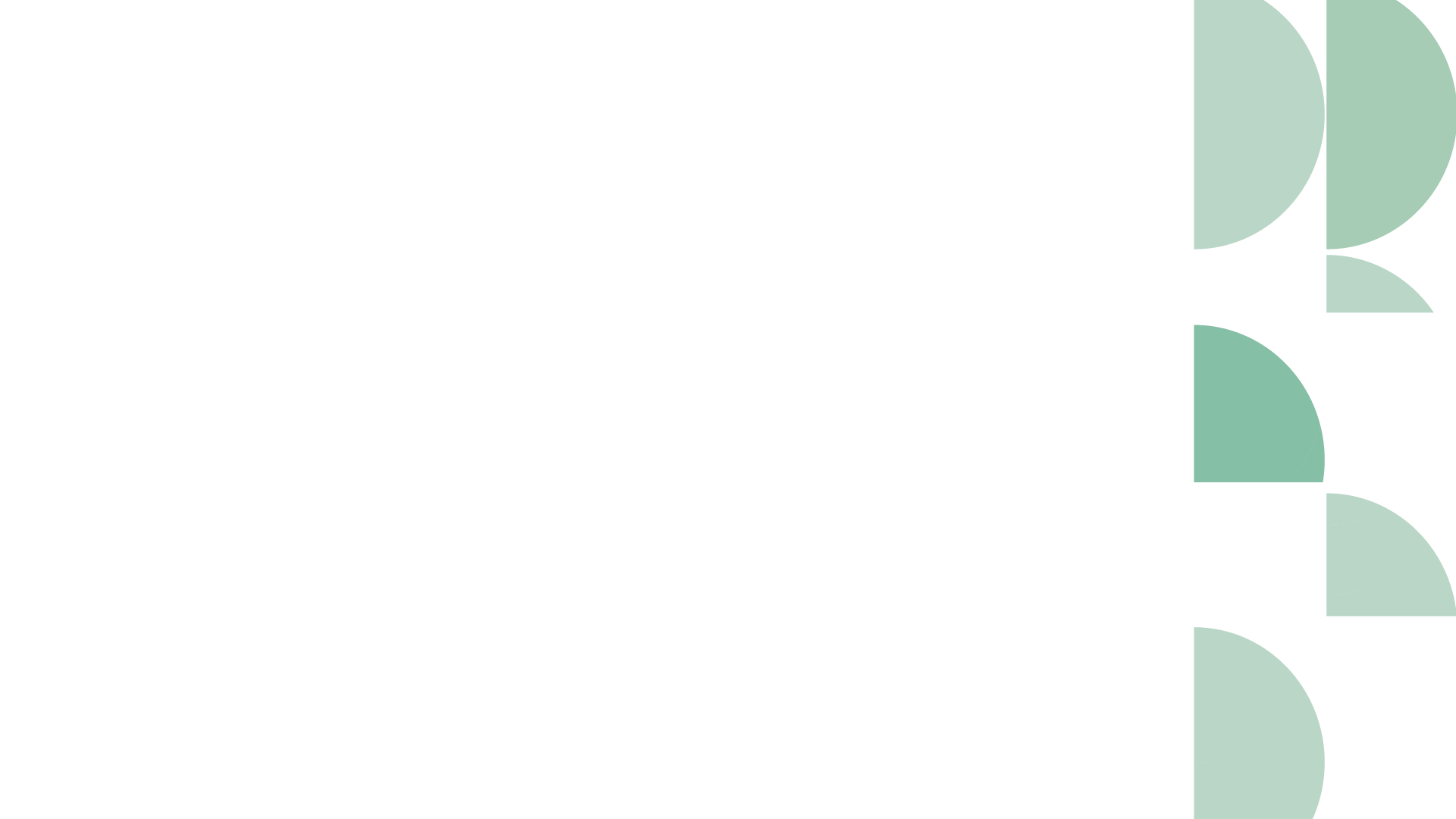 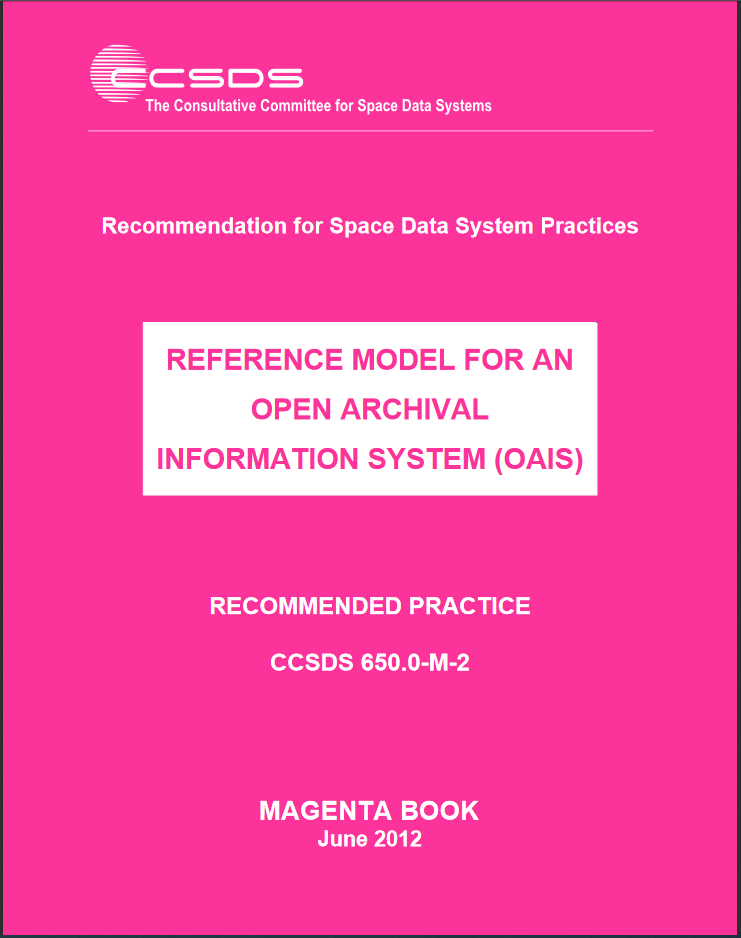 Open Archival Information System Referenciamodell
A 2012-es Magenta Book → ISO-szabvány (14721:2012)
Magas szintű elméleti modell a digitális környezetben keletkező adat/információ hosszú távú megőrzésére.
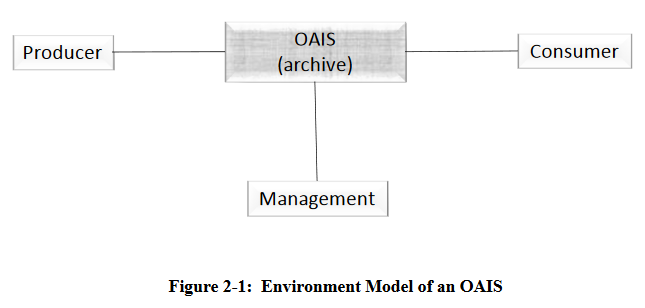 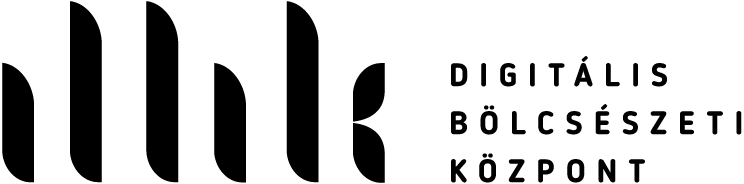 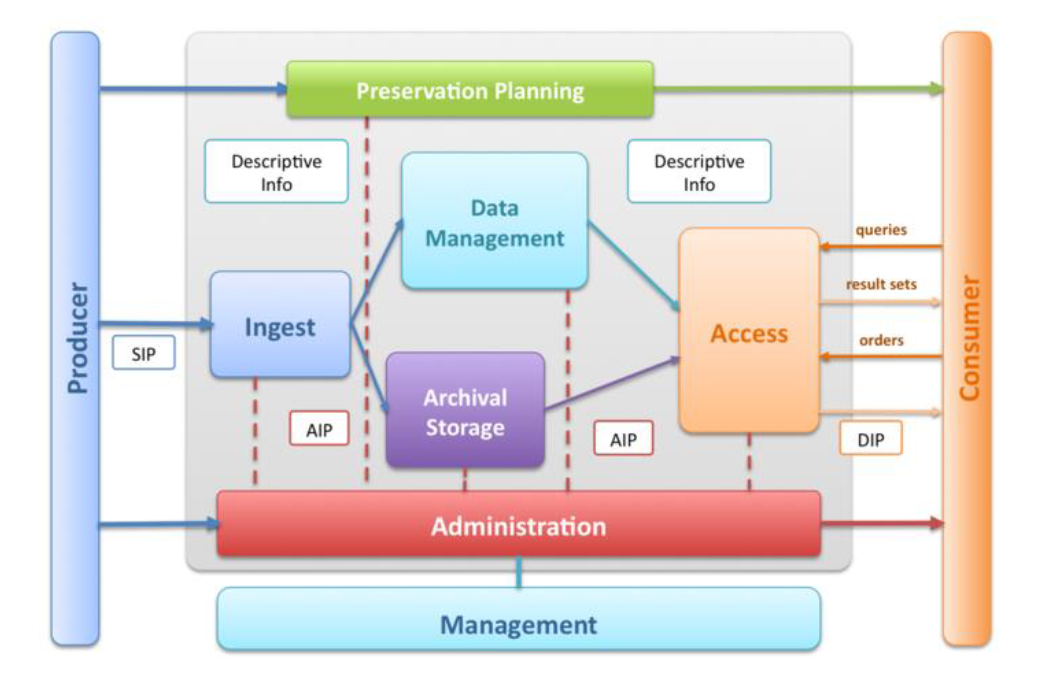 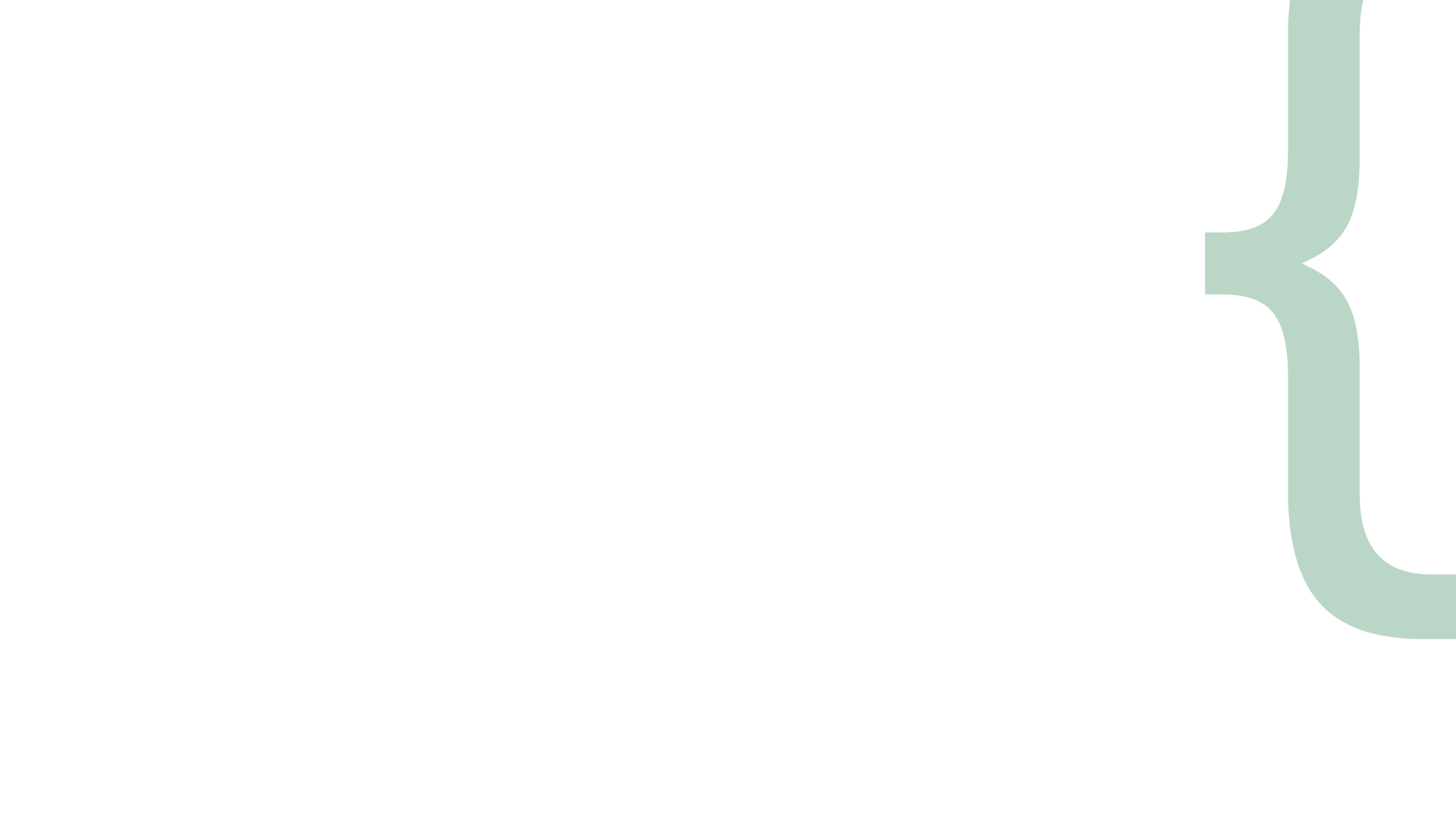 Csomagok
A digitális megőrzés (Digital Preservation) kulcsfontosságú tevékenységei
Ingest = bejuttatás/bevitel ~ befogadás/átvétel/gyarapítás
Preservation, Administration = megőrzés, adminisztráció
Access = hozzáférés
Különféle információs csomagokat ír elő
Submission Information Package (SIP) = átadás/átvétel
Archival Information Package (AIP) = megőrzés, adminisztráció
Dissemination Information Package (DIP) = szolgáltatás
Előírja azt is, hogy milyen típusú metaadatokat kell az információs csomagoknak tartalmazniuk.
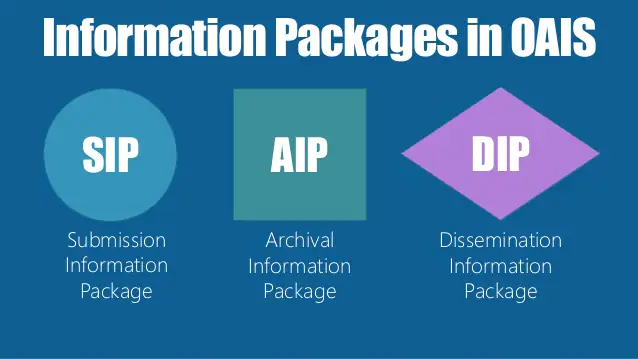 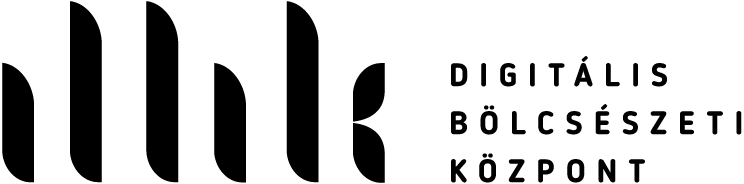 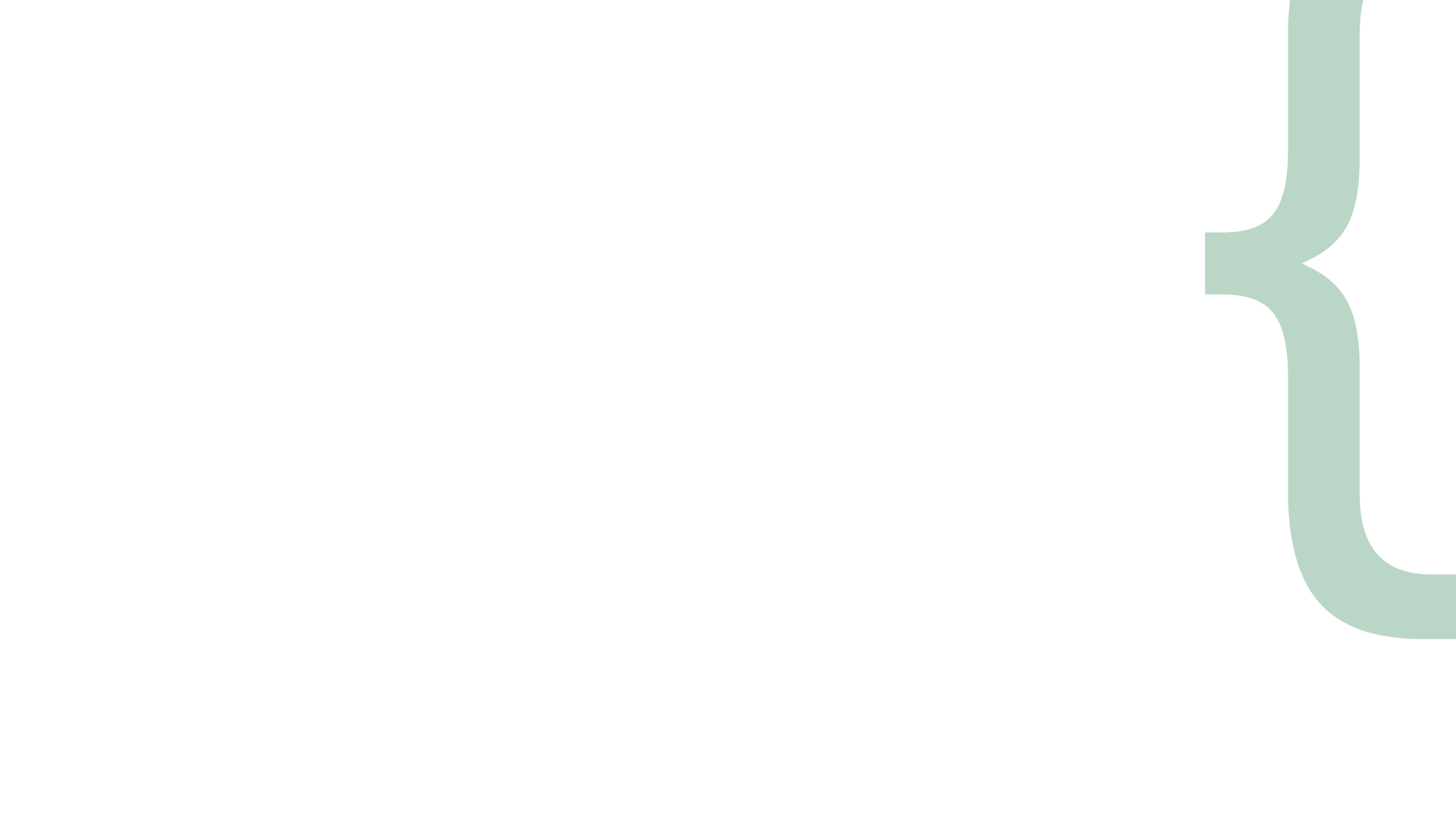 Csomagok: Bagit
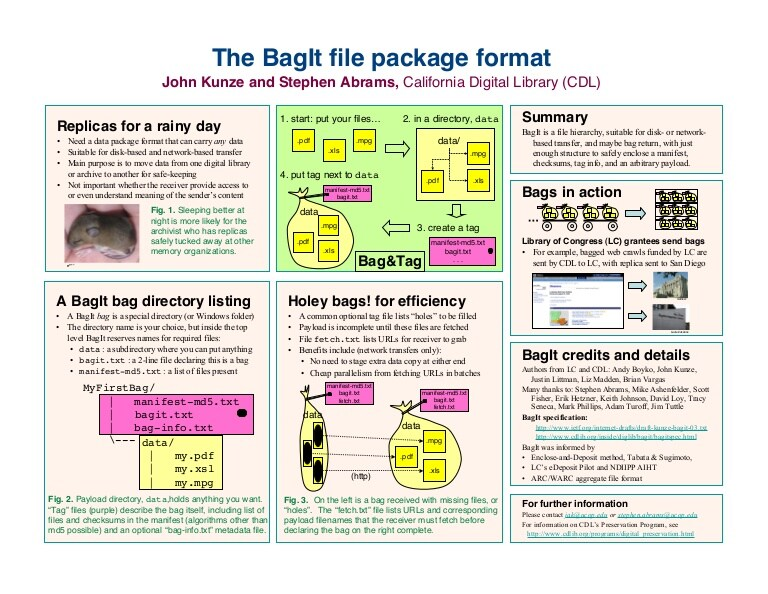 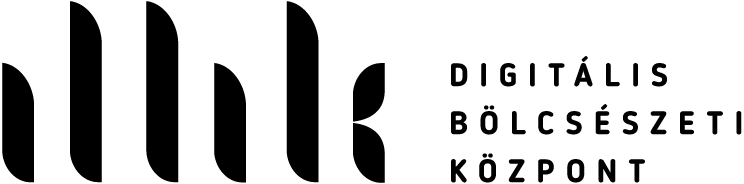 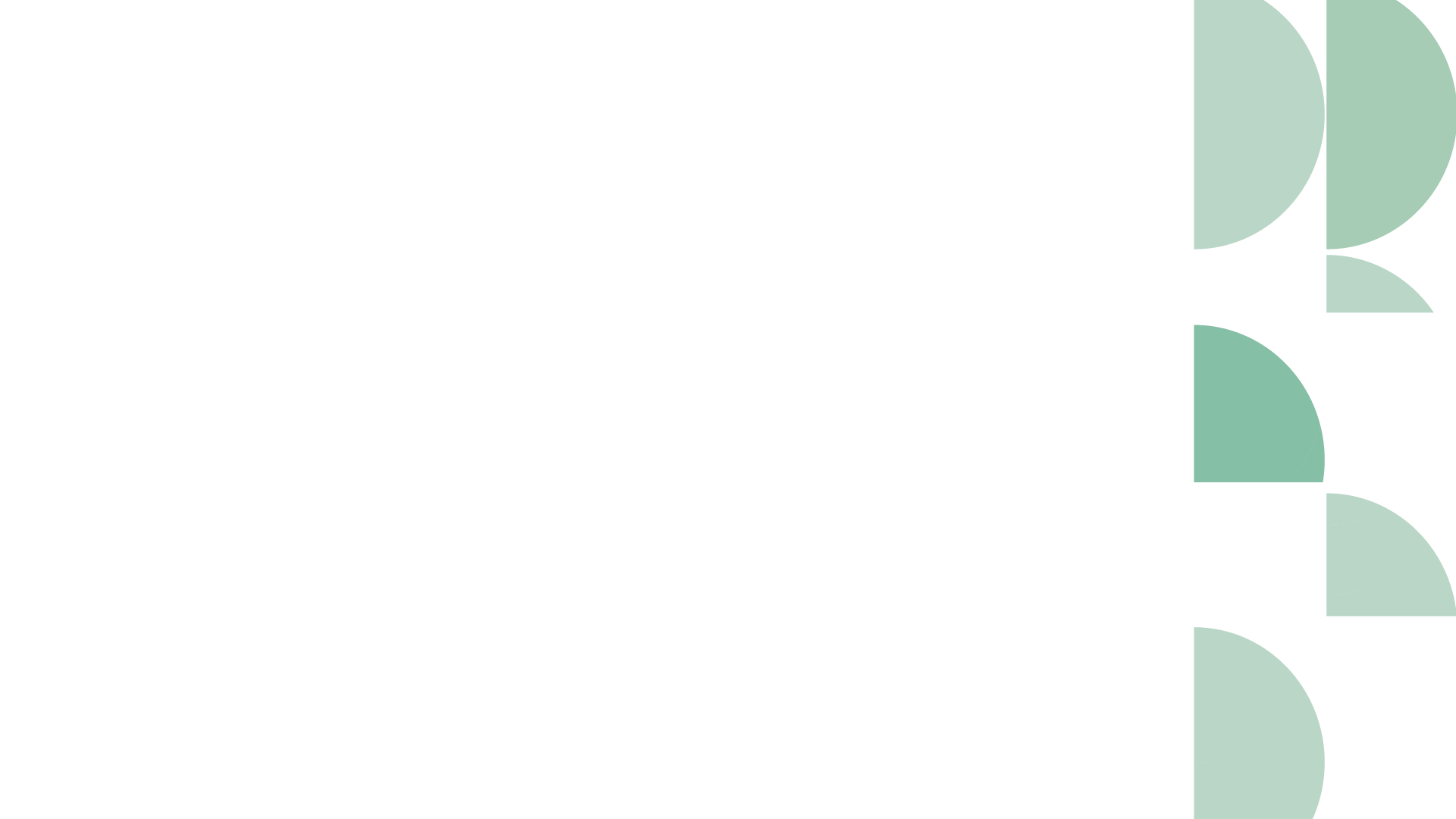 Bagit-csomagszerkezet
<base directory>/
         |
         +-- bagit.txt
         |
         +-- manifest-<algorithm>.txt
         |
         +-- [additional tag files]
         |
         +-- data/
         |     |
         |     +-- [payload files]
         |
         +-- [tag directories]/
               |
               +-- [tag files]
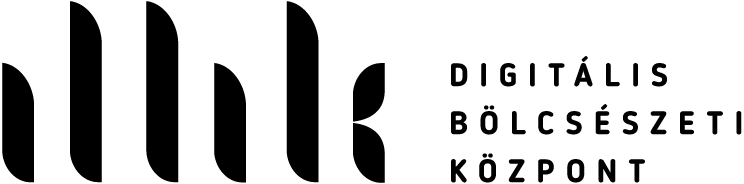 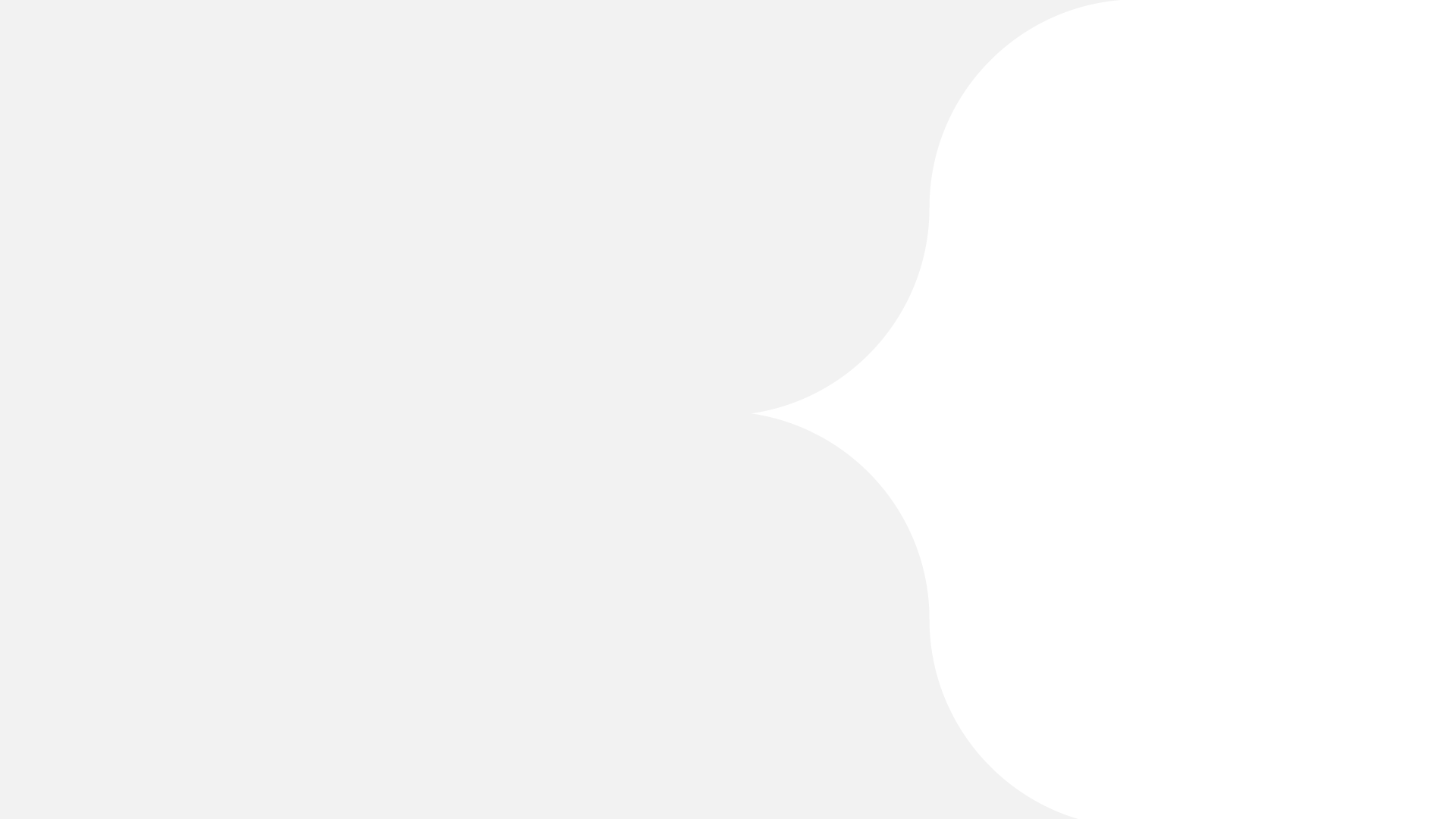 4. A Mailbag
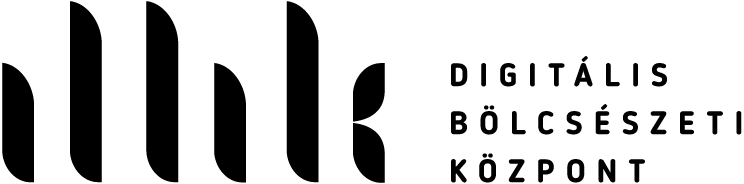 Mailbag (University at Albany, SUNY)
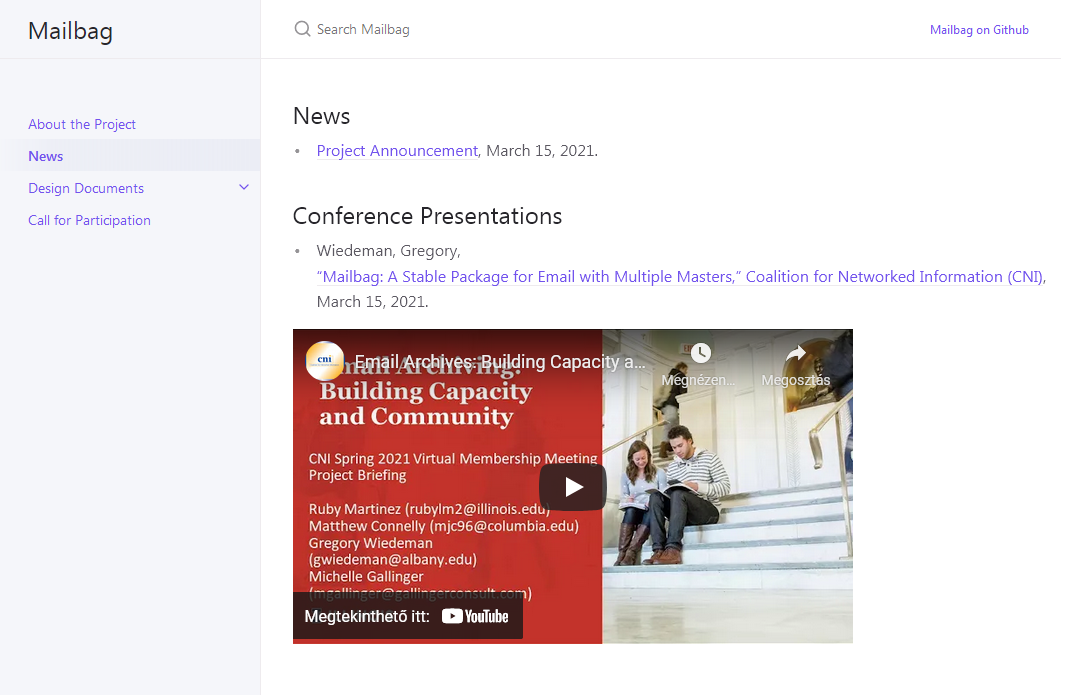 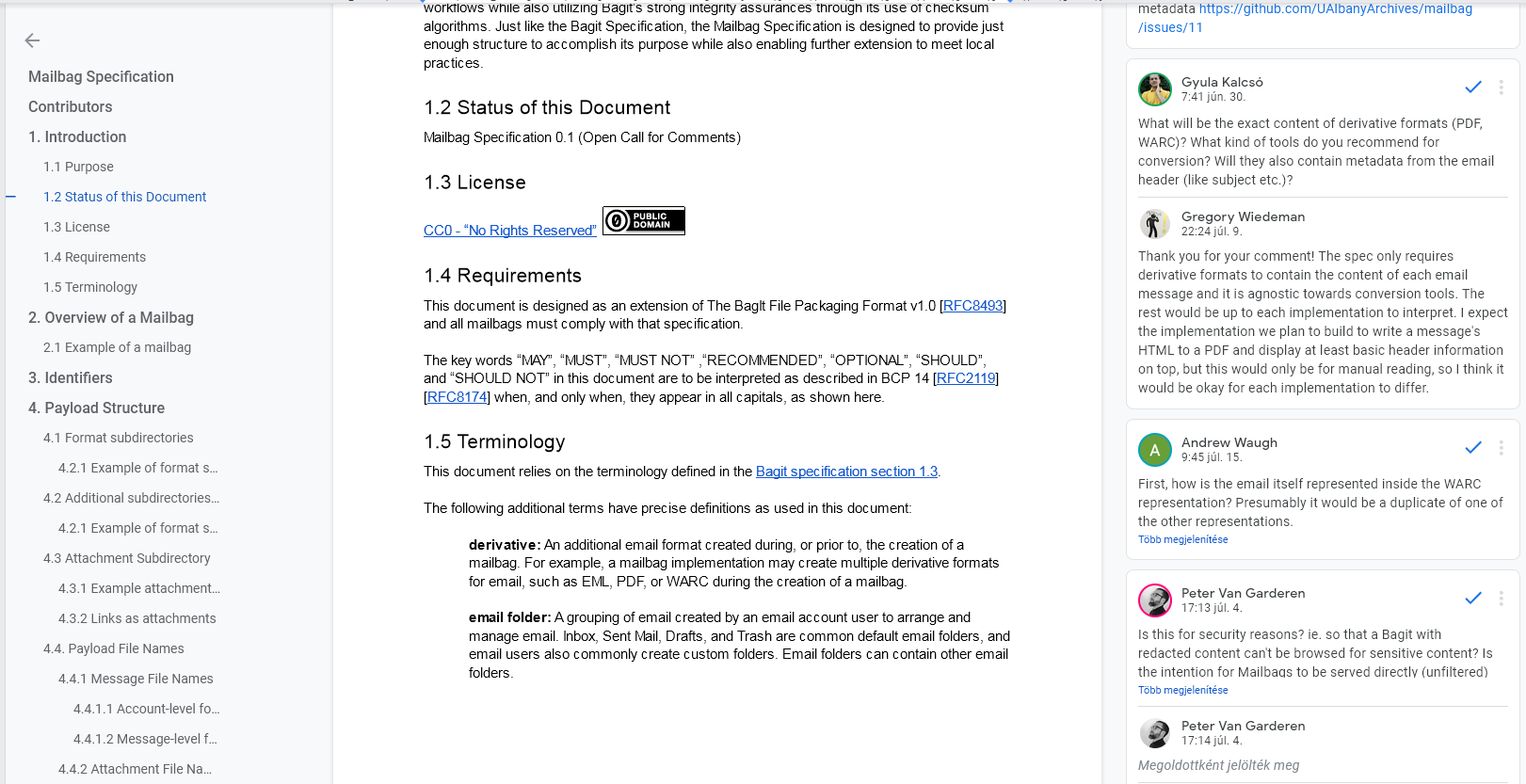 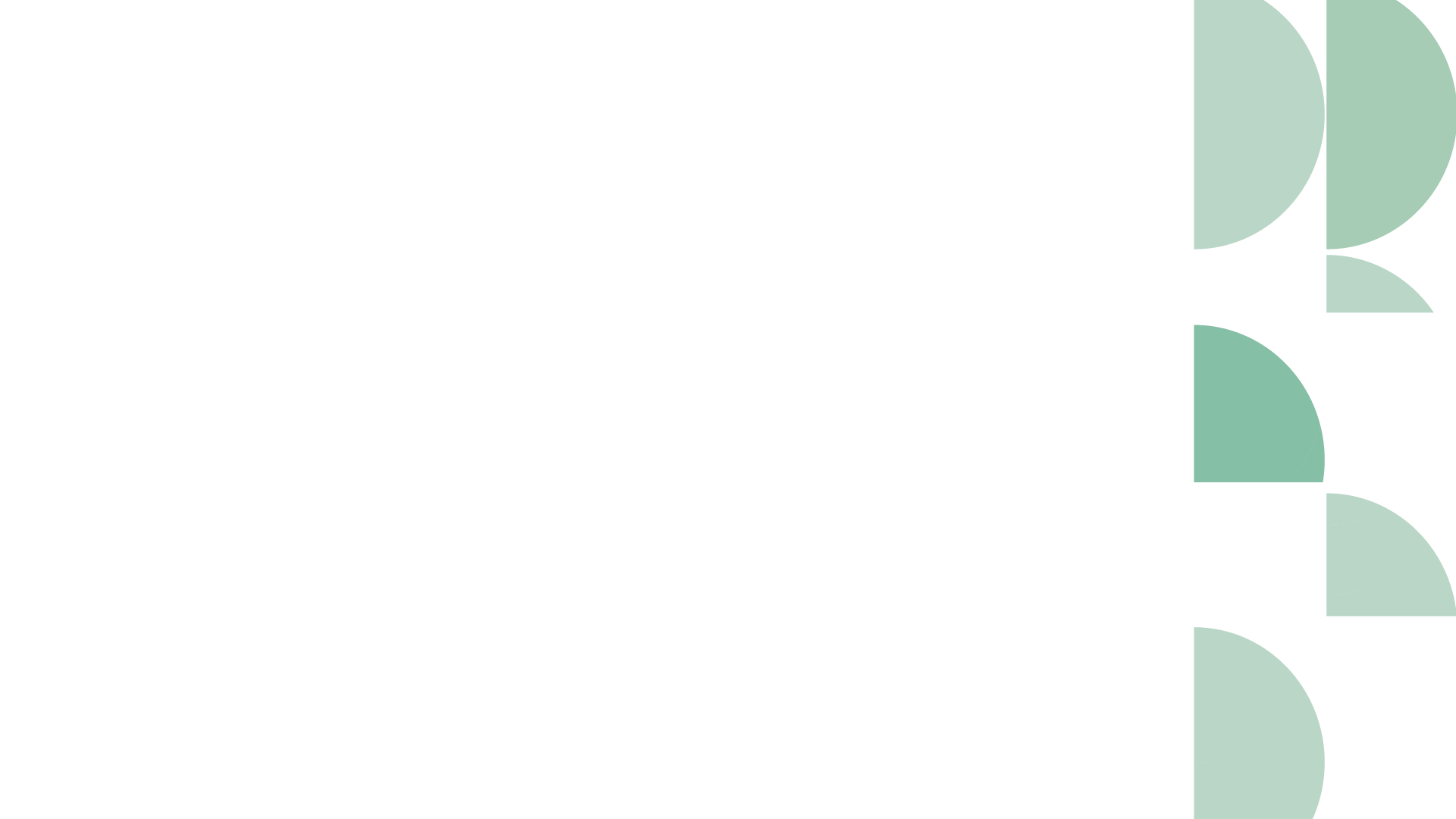 A Mailbag-csomagszerkezet
<base directory>/
         |
         +-- bagit.txt
         |
         +-- bag-info.txt
         |
         +-- mailbag.csv
         |
         +-- manifest-<algorithm>.txt
         |
         +-- tagmanifest-<algorithm>.txt
         |
         +-- data/
              |
              +-- mbox/
              |     +-- [payload files]
              +-- <optional format1>/
              |     +-- [payload files]
              +-- <optional format2>/
              |     +-- [payload files]
              +-- …
 		   |  
              +-- attachments/
                    +-- [Mailbag-Message-ID]/
          	    |     +-- [payload files]
                    +-- [Mailbag-Message-ID]/
                    |     +-- [payload files]
                     …
Optional formats:
mbox
pst
msg
eml
pdf
warc
(at least 1)
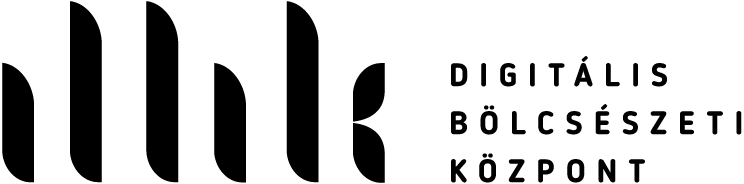 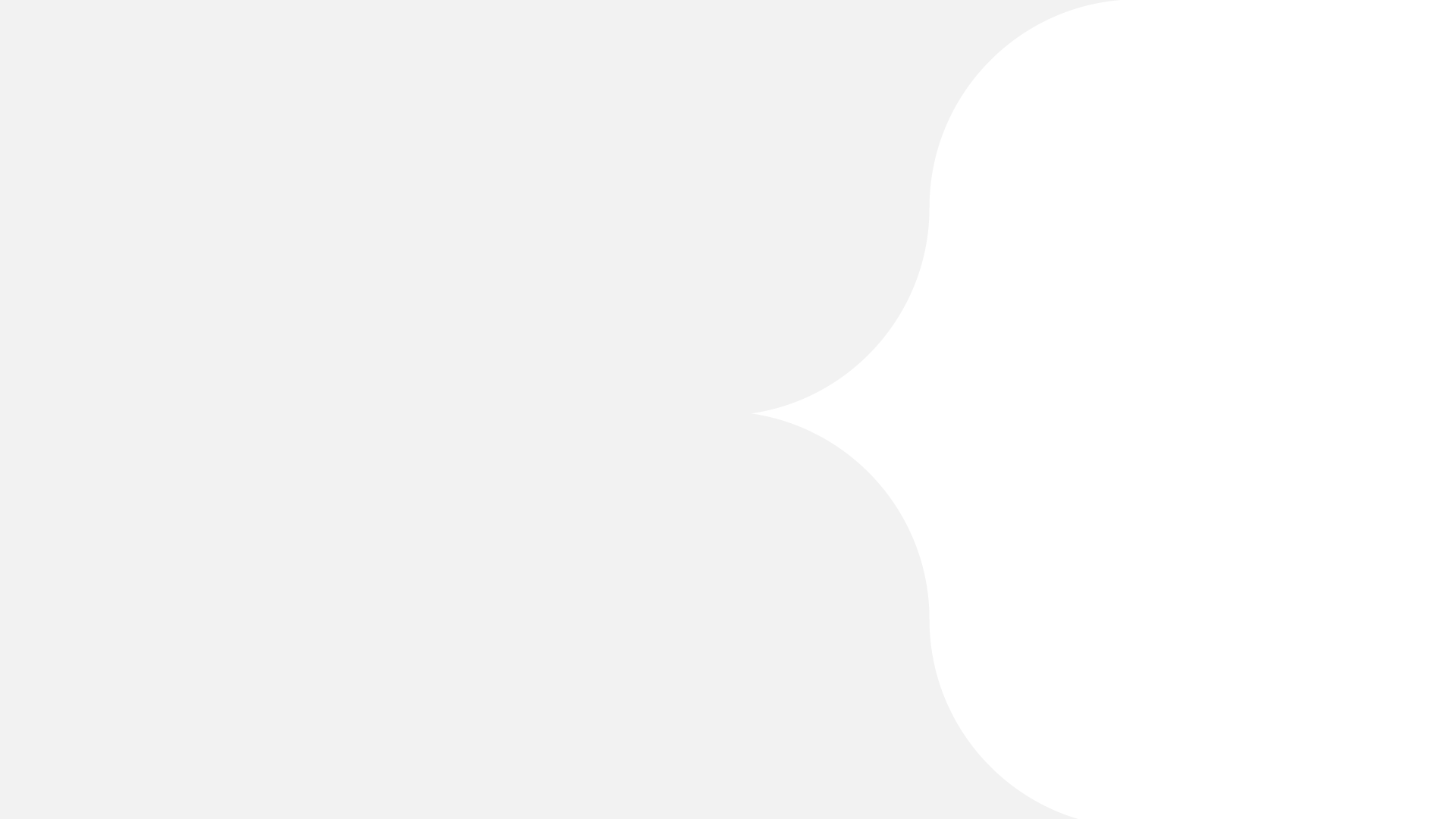 5. A PIM workflow-ja
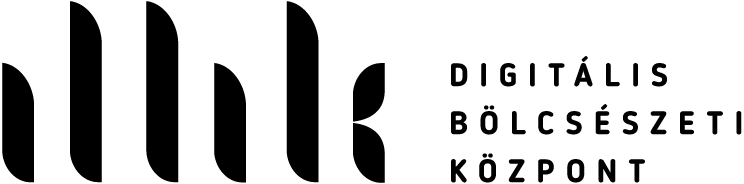 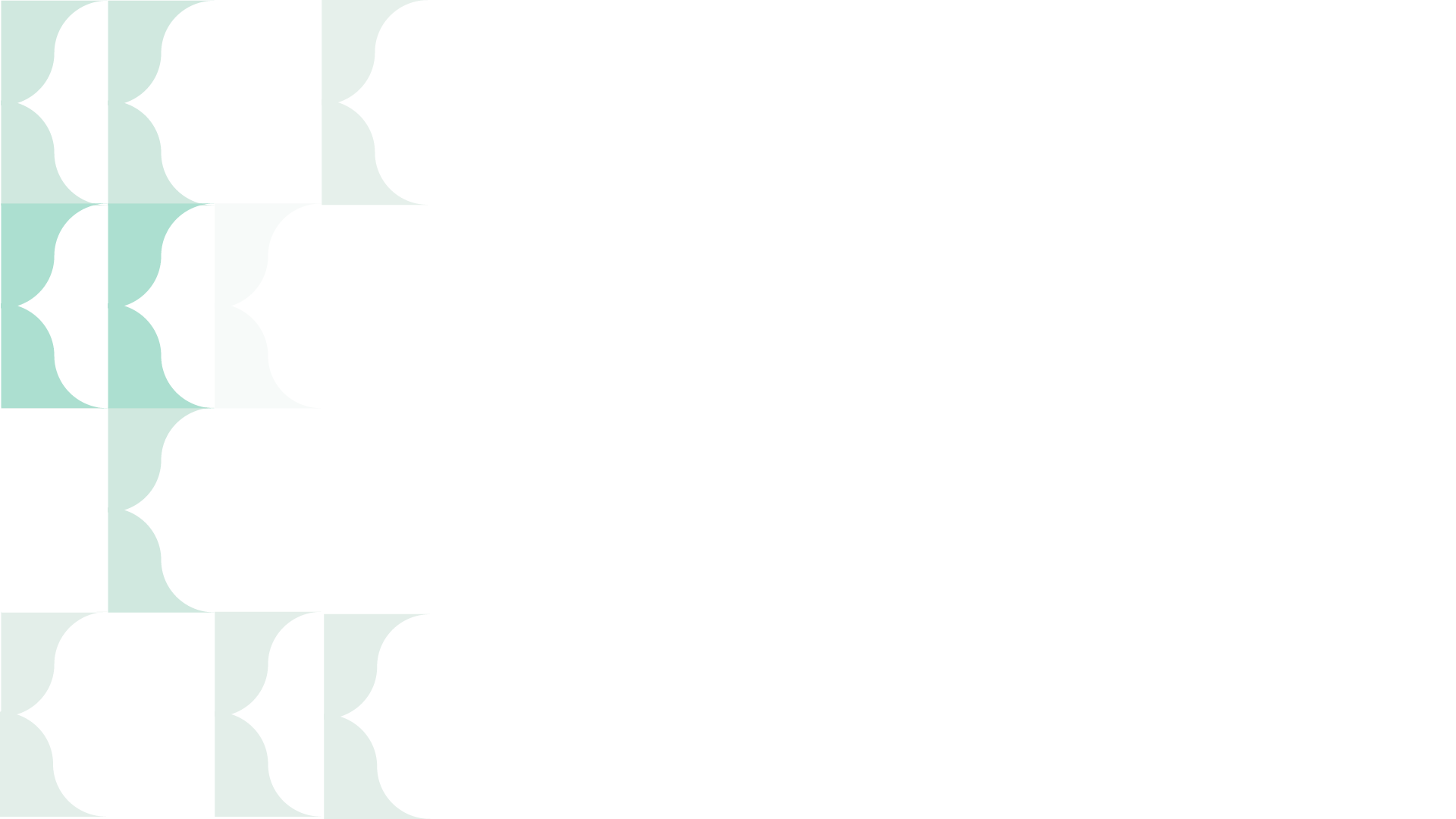 A PIM Mailbagjei: SIP
<base directory>/
         |
         +-- bagit.txt
         |
         +-- bag-info.txt
         |
         +-- mailbag.csv
         |
         +-- manifest-<algorithm>.txt
         |
         +-- tagmanifest-<algorithm>.txt
                  |
                 +-- PST_Bitcurator_report1.txt
                  |
                 +-- … <reports>
         |
         +-- data/
              |
              +-- pst/
              |     +-- [payload files]
              +-- attachments/
                    +-- [Mailbag-Message-ID]/
          	  |     +-- [payload files]
                    +-- [Mailbag-Message-ID]/
                    |     +-- [payload files]
                     …
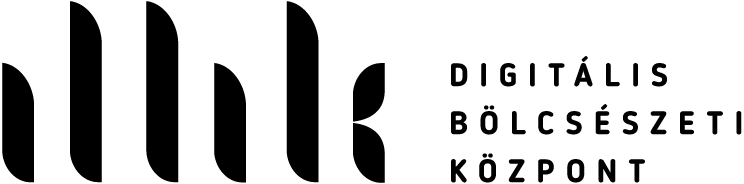 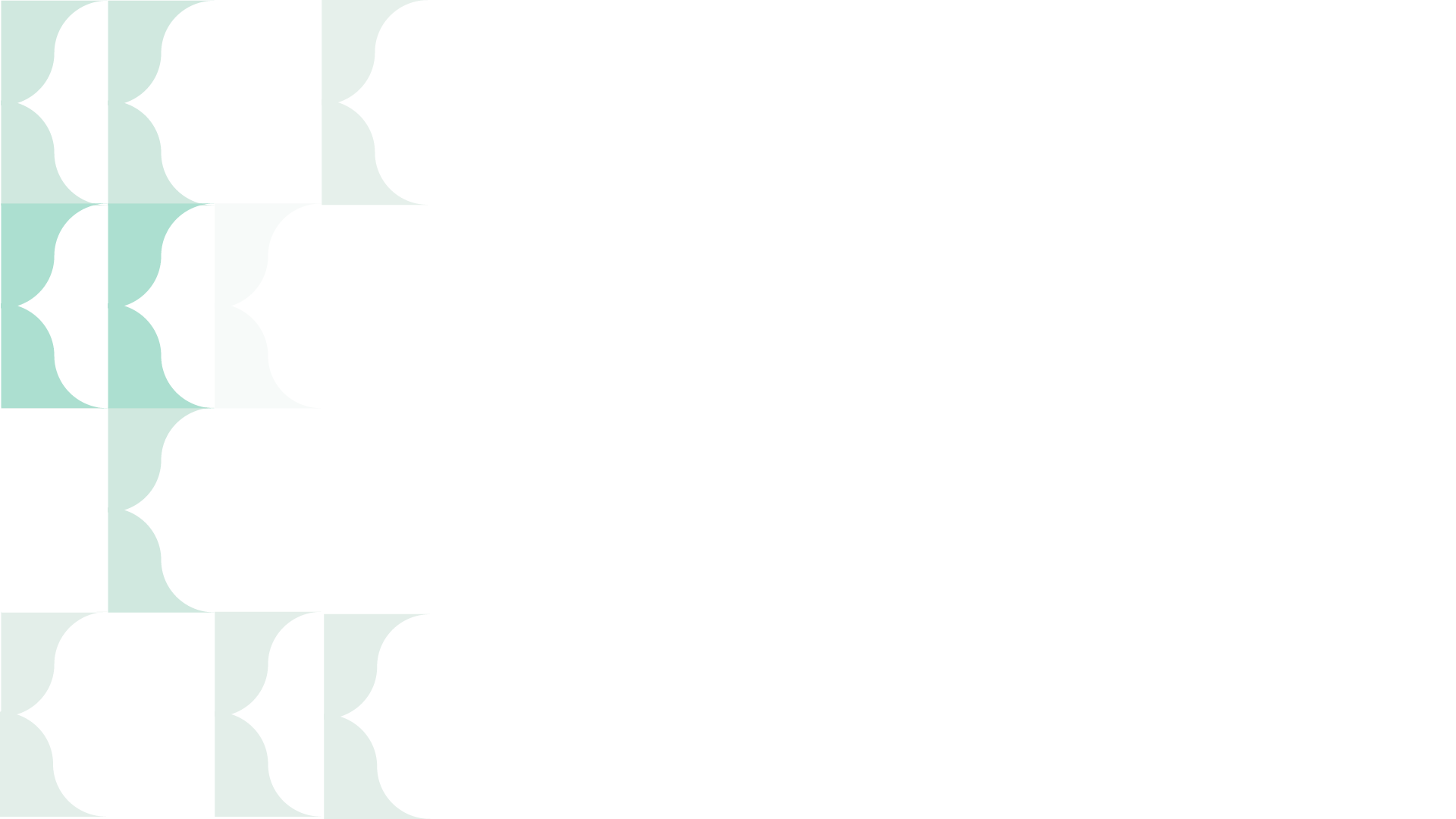 A PIM Mailbagjei: AIP
<base directory>/
         |
         +-- bagit.txt
         |
         +-- bag-info.txt
         |
         +-- mailbag.csv
         |
         +-- manifest-<algorithm>.txt
         |
         +-- tagmanifest-<algorithm>.txt
        |
        +-- metadata/
         |    |
        |    +-- <Message-ID>_metadata.txt
        |    |        
        |    +-- ...
        | 
        +-- PST_Bitcurator_report1.txt
  | 
        +-- mets.xml
        | 
        +-- premis.xml
         |
         +-- data/
              |
              +-- pst/
              |     +-- [payload files]
       +-- mbox/
       |    +-- [payload files]
       +-- eml/
       |    +-- [payload files]
       +-- txt/
       |    +-- [payload files]
 +-- html/
       |    +-- [payload files]
              +-- attachments/
                    +-- [Mailbag-Message-ID]/
          	|     +-- [payload files]
                    +-- [Mailbag-Message-ID]/
                    |     +-- [payload files]
                     …
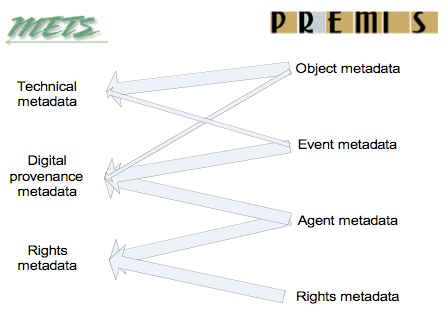 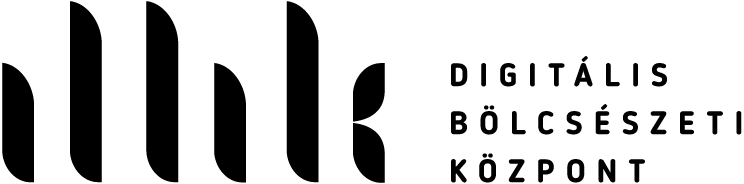 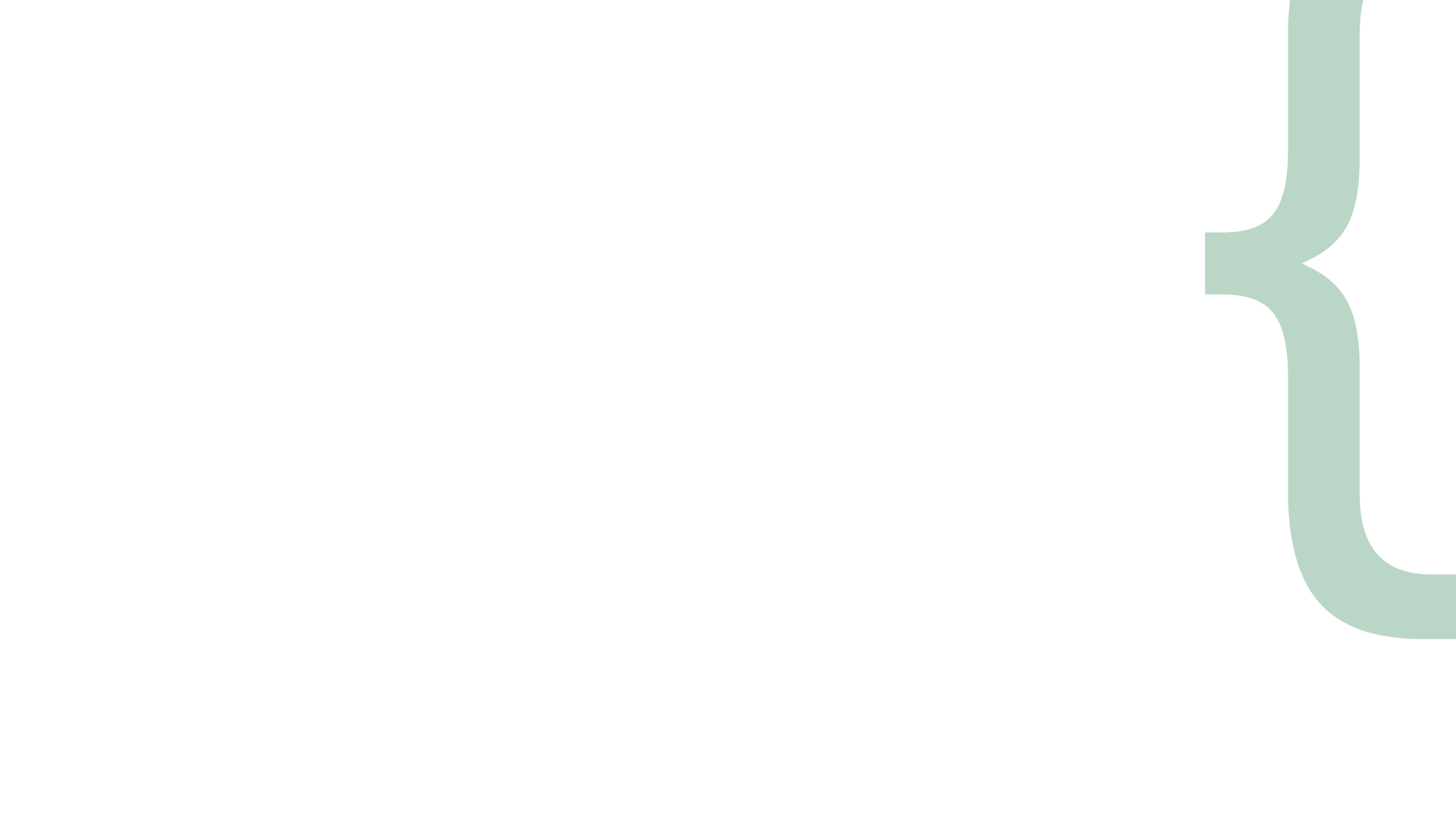 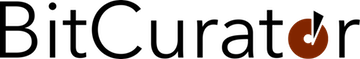 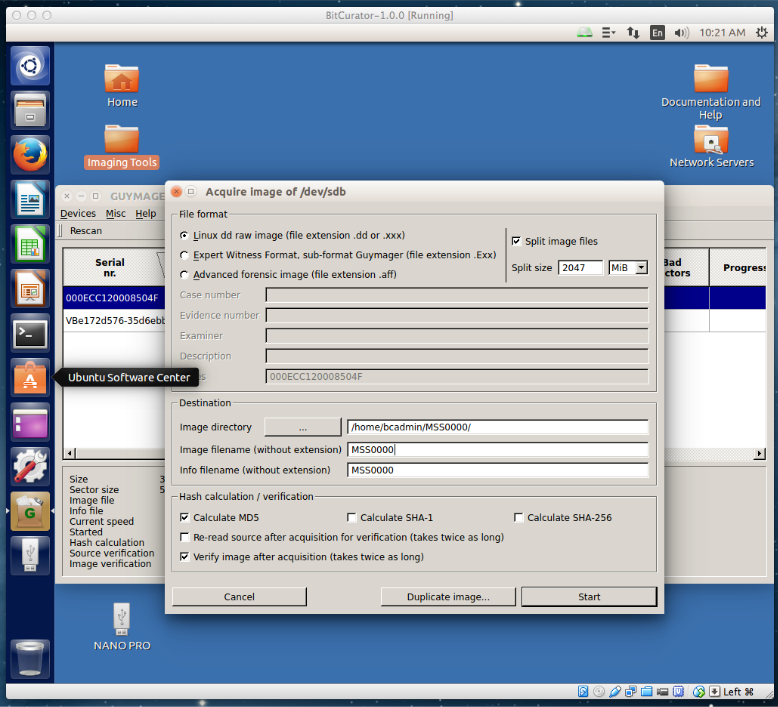 Előfeldolgozás, “adattriage”
“Törvényszéki” lemezképkészítés (biztonságos bitszintű másolat)
Fájlrendszerelemzés és -jelentés készítése (validáció, hasonlósági jelentés, vírus- és malware-ellenőrzés, duplumszűrés stb.)
Érzékeny adatok kiszűrése
Technikai és egyéb metaadatok előállítása
SIP-csomag készítése stb.
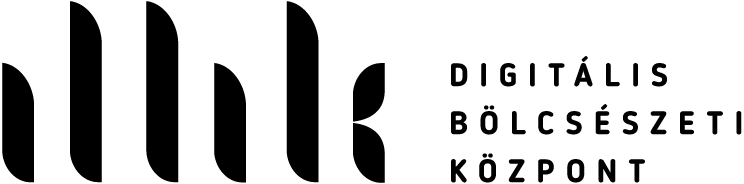 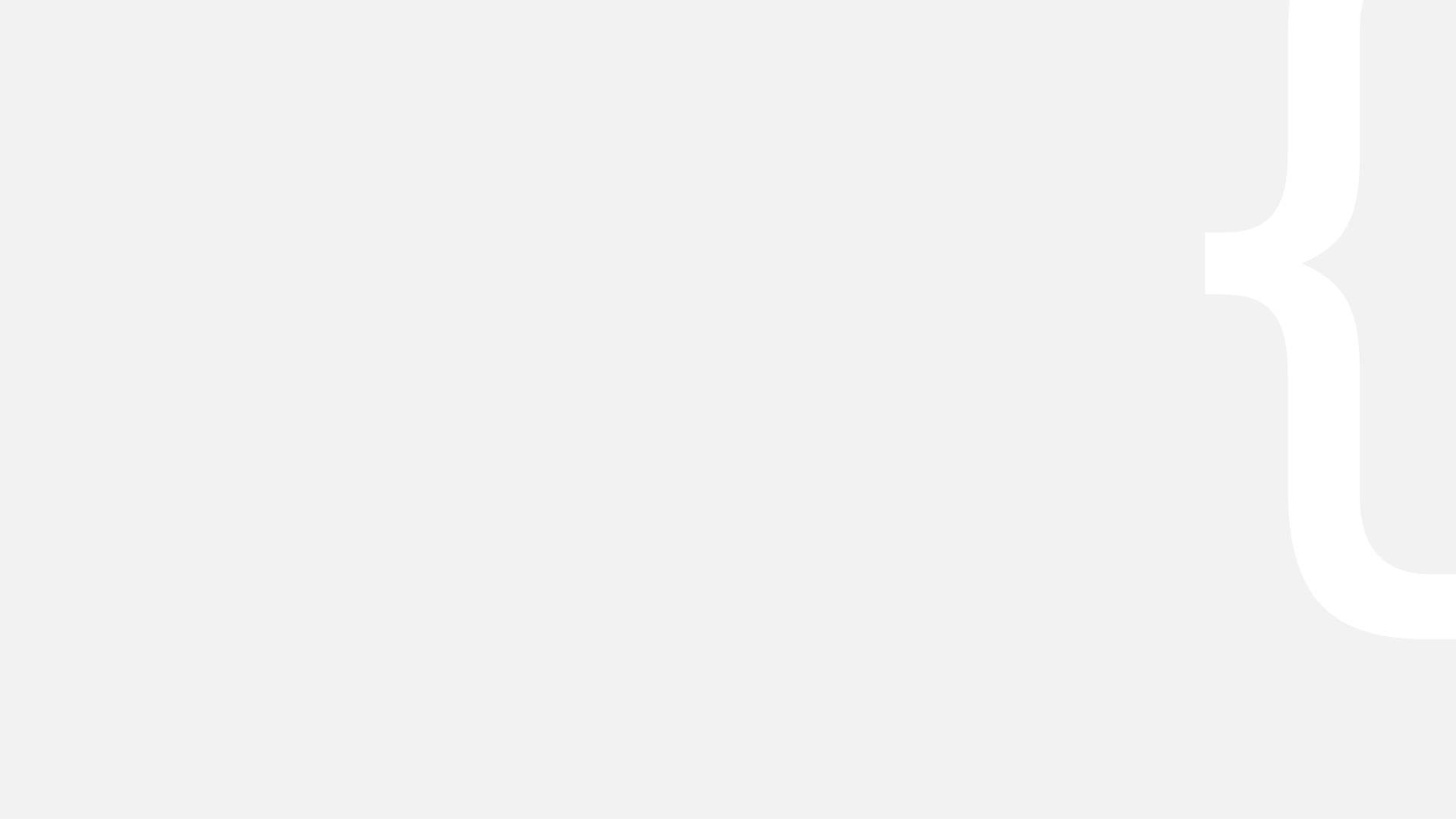 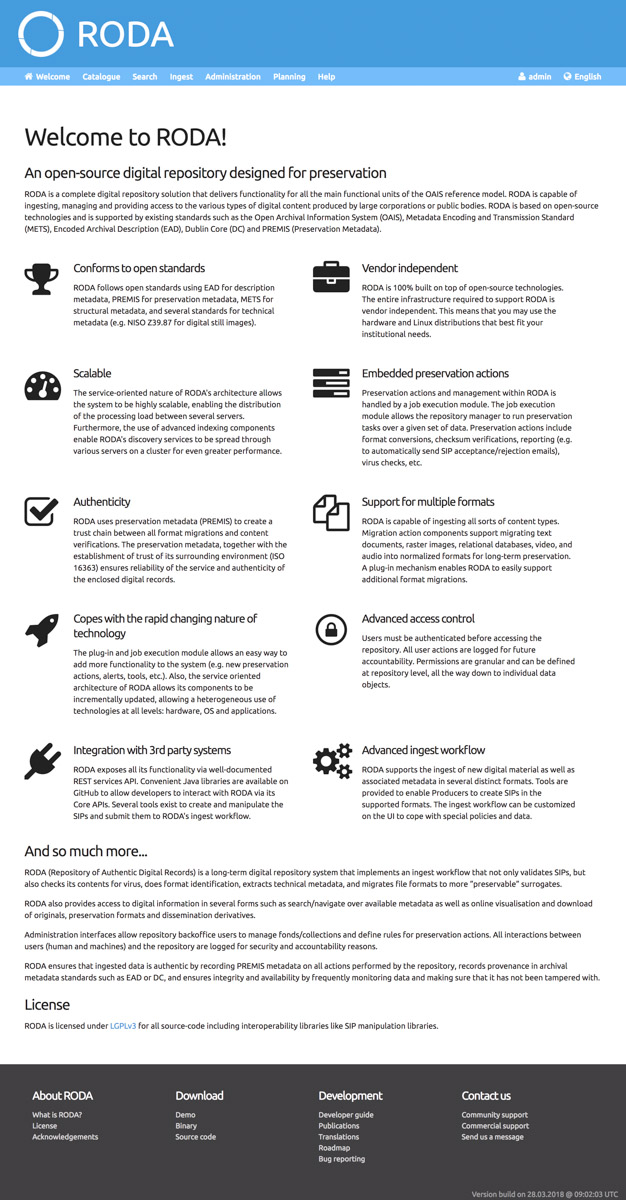 OAIS-kompatibilis repozitóriumok
Legyen képes SIP-csomagot fogadni, abból AIP- és DIP-csomagot előállítani.
Legyen képes az ezekhez szükséges műveletek elvégzésére, vagy legalább alkalmassá lehessen erre tenni.
Tudja kezelni a METS-et, a PREMIS-t, valamint tetszőleges metaadatsémát, továbbá OAI-PMH-kompatibilis legyen.
Legyen API-ja, testreszabható legyen.
Összakapcsolható legyen más rendszerekkel.
Lehetőleg nyílt forráskódú és ingyenes legyen.
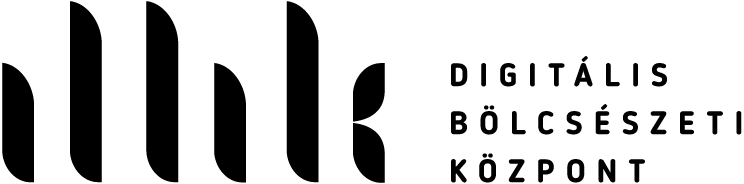 A PIM born digital workflow-ja(Mohay Anikó)
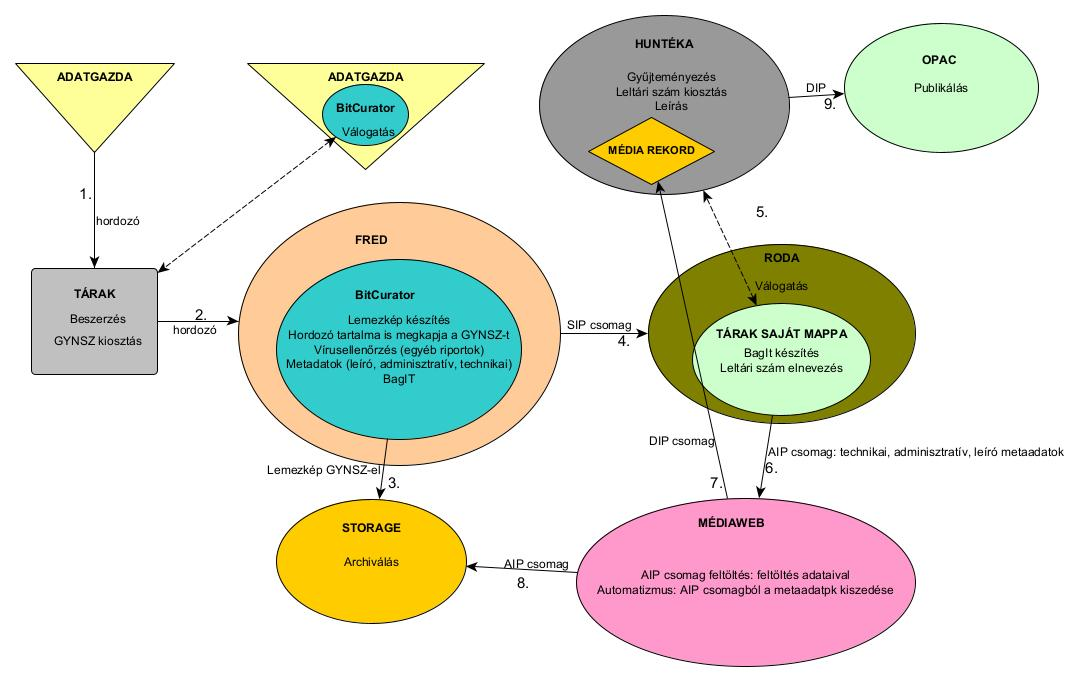 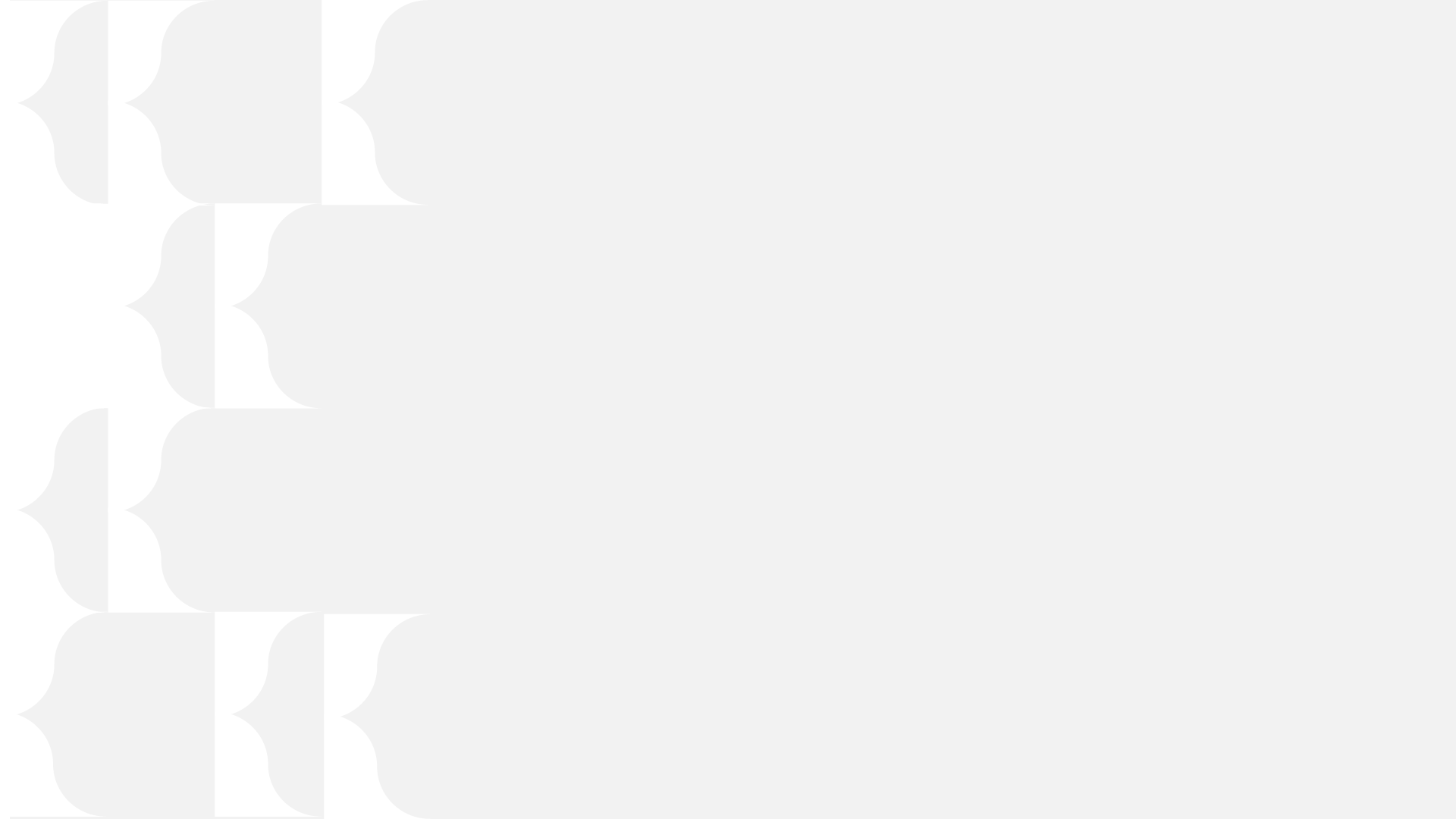 Köszönöm a figyelmet!
Dr. Kalcsó Gyula
kalcso.gyula@dbk.pim.hu
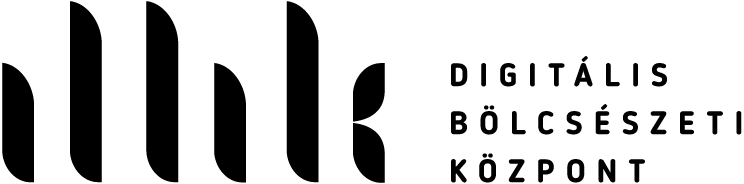